Муниципальное дошкольное образовательное учреждение 
детский сад «5 «Радуга»
Грамоты 
воспитателя       Григорьевой О.А
Город Тутаев, 2018
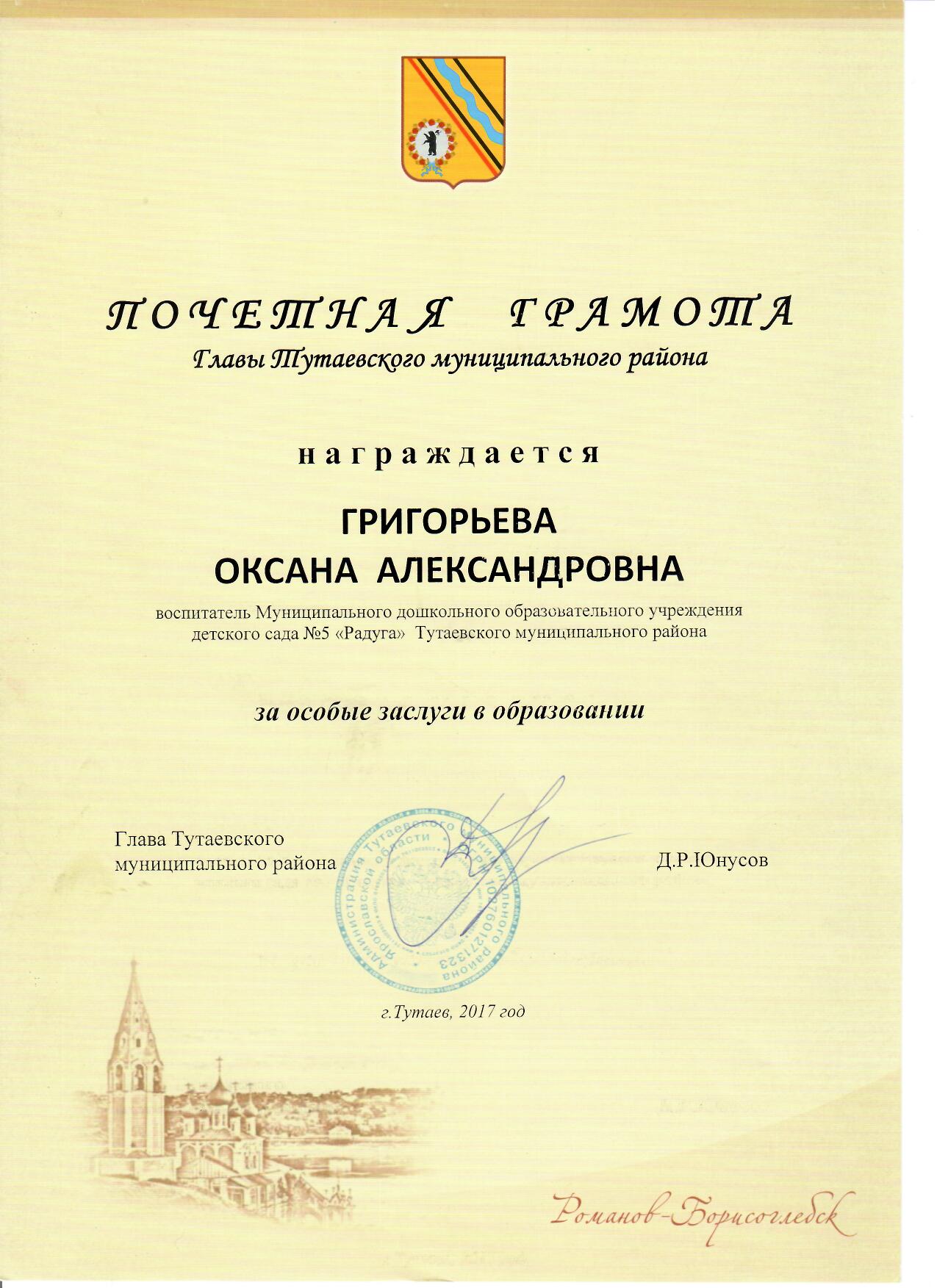 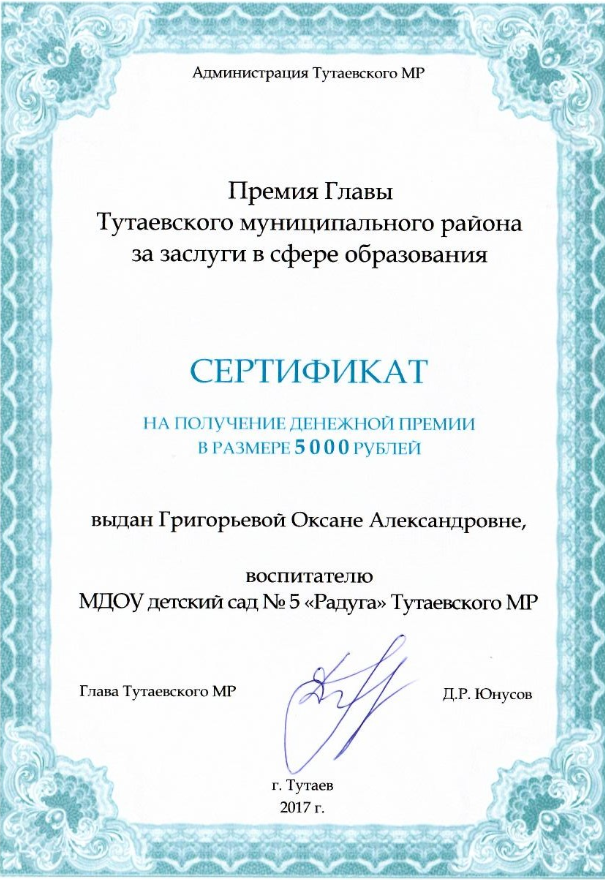 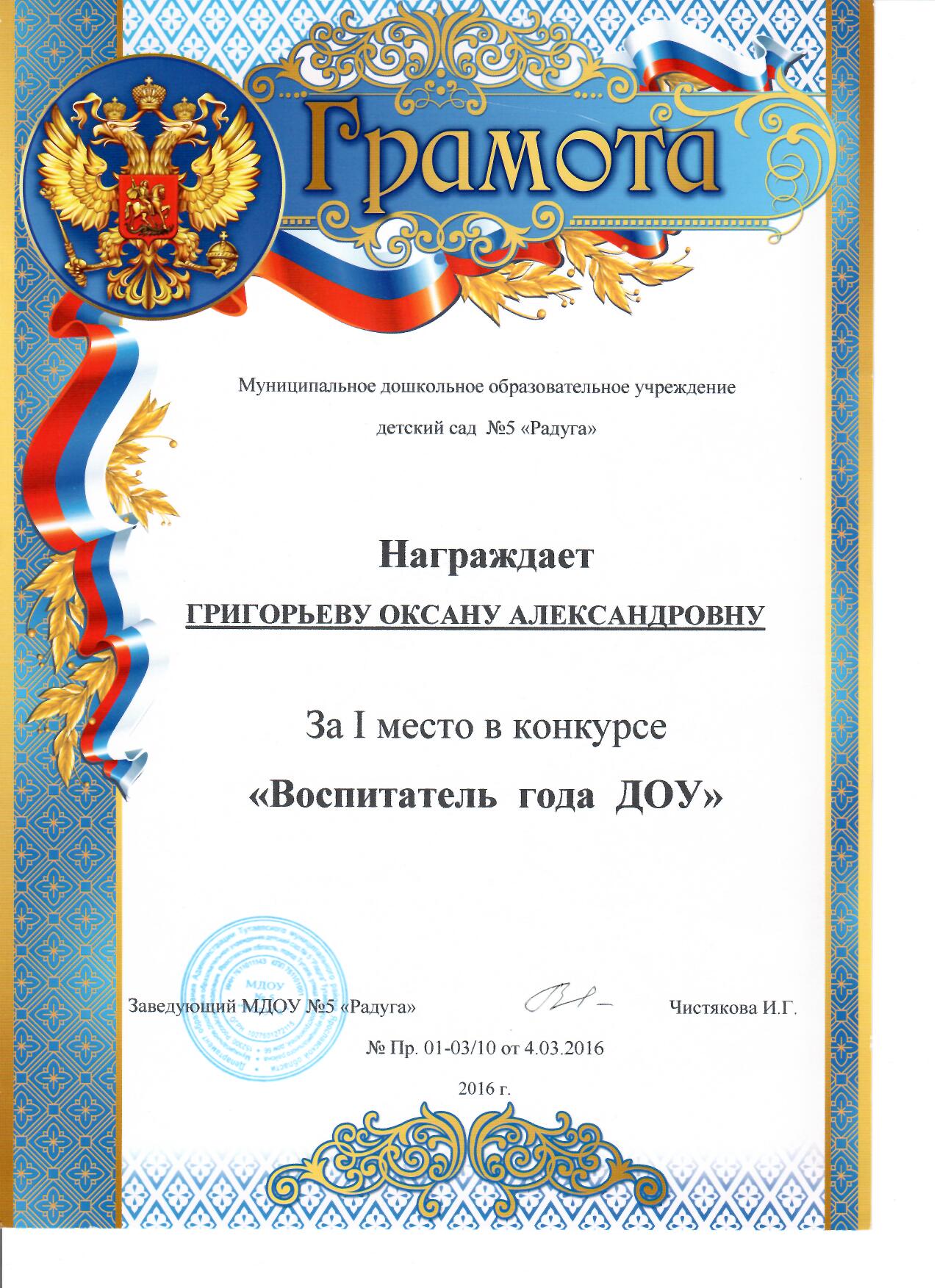 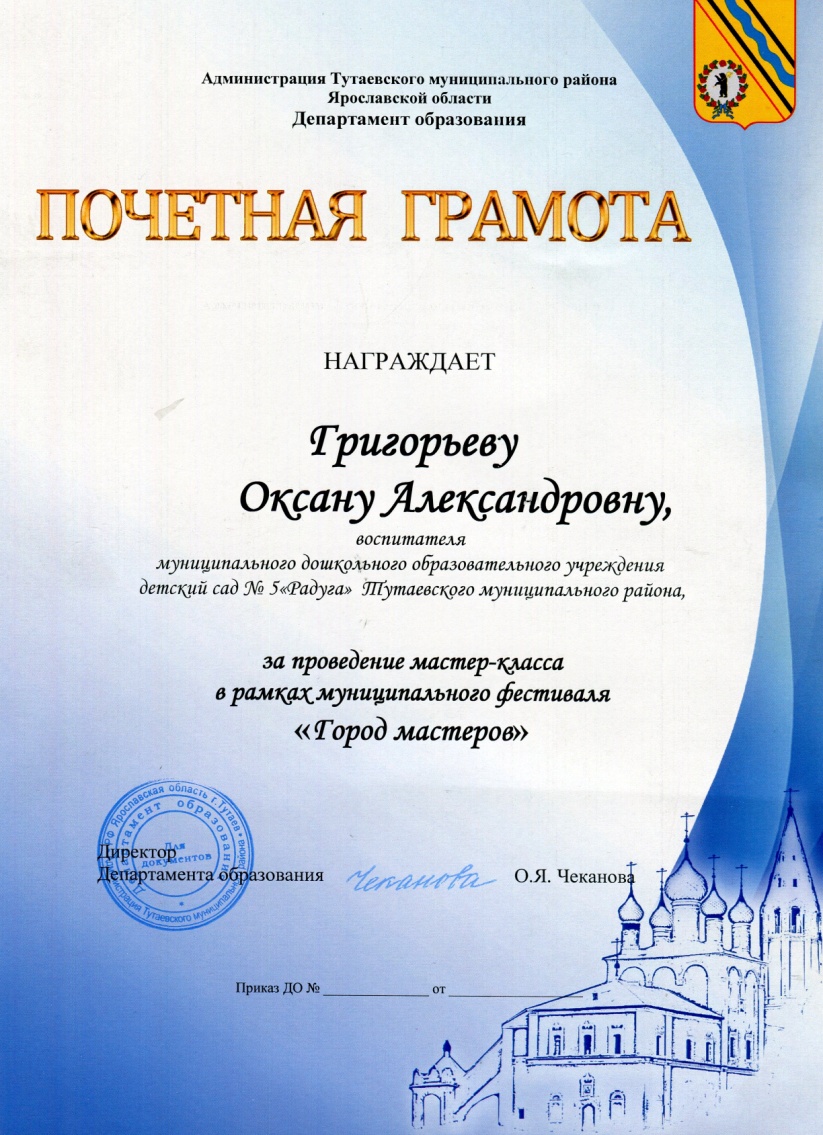 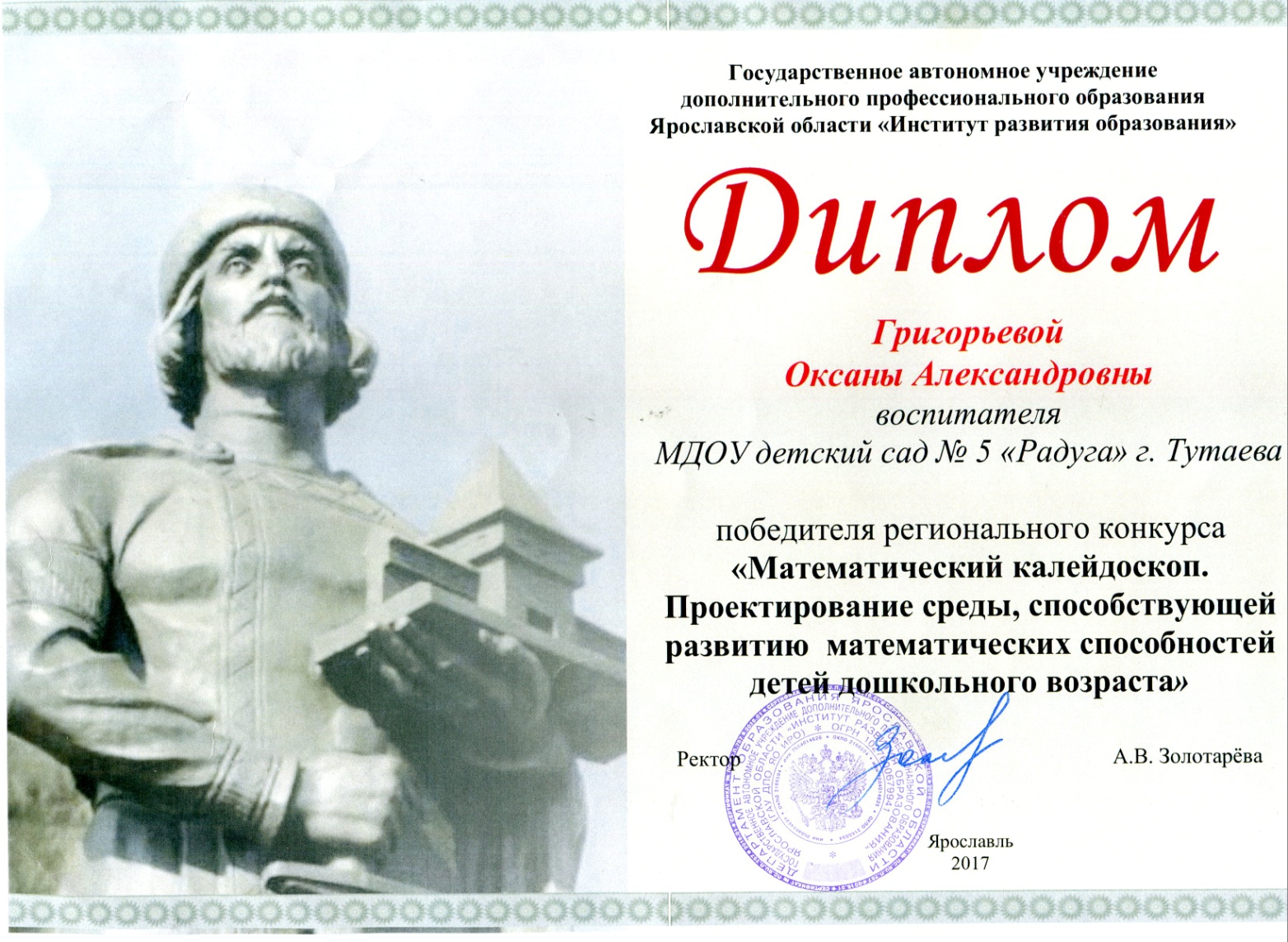 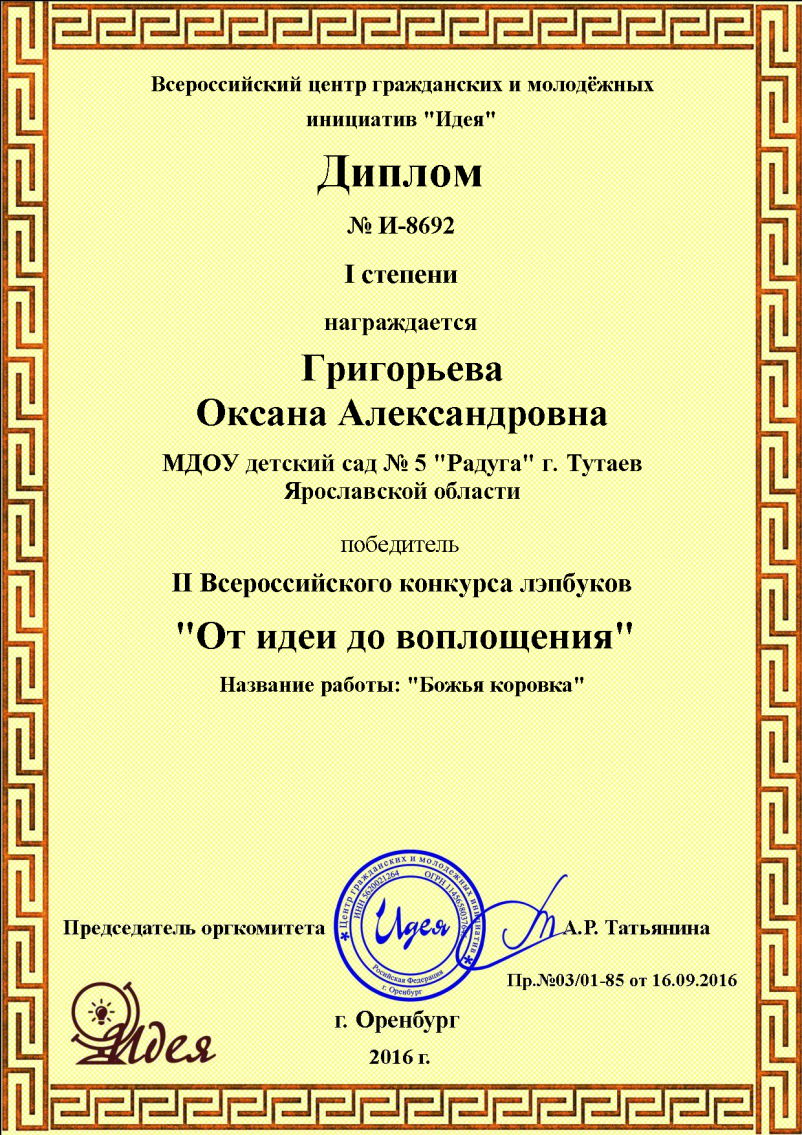 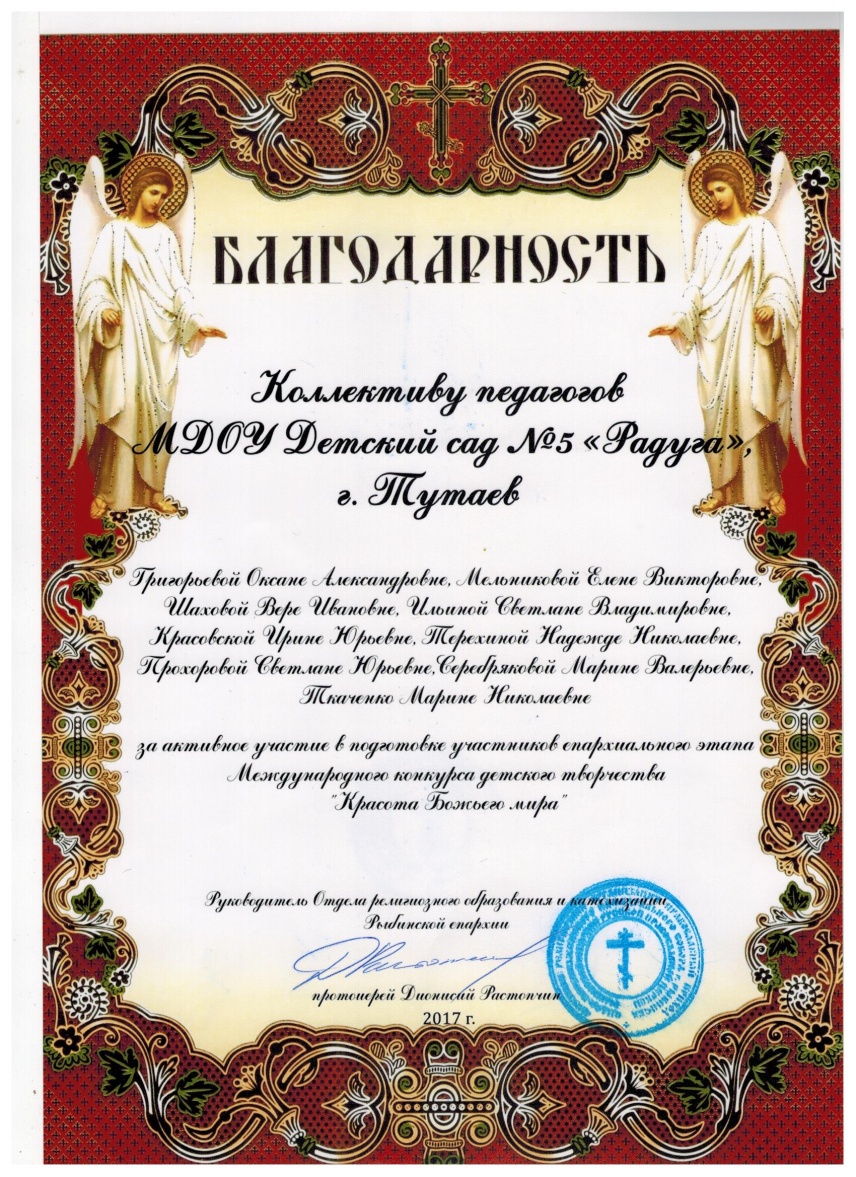 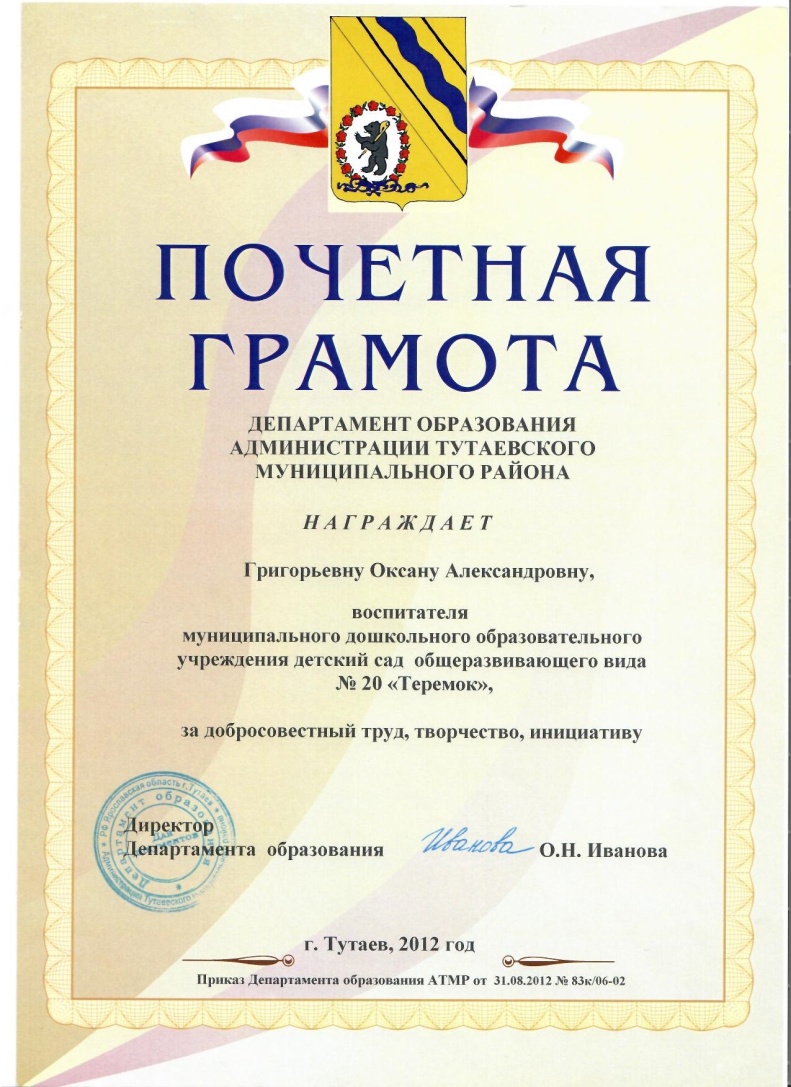 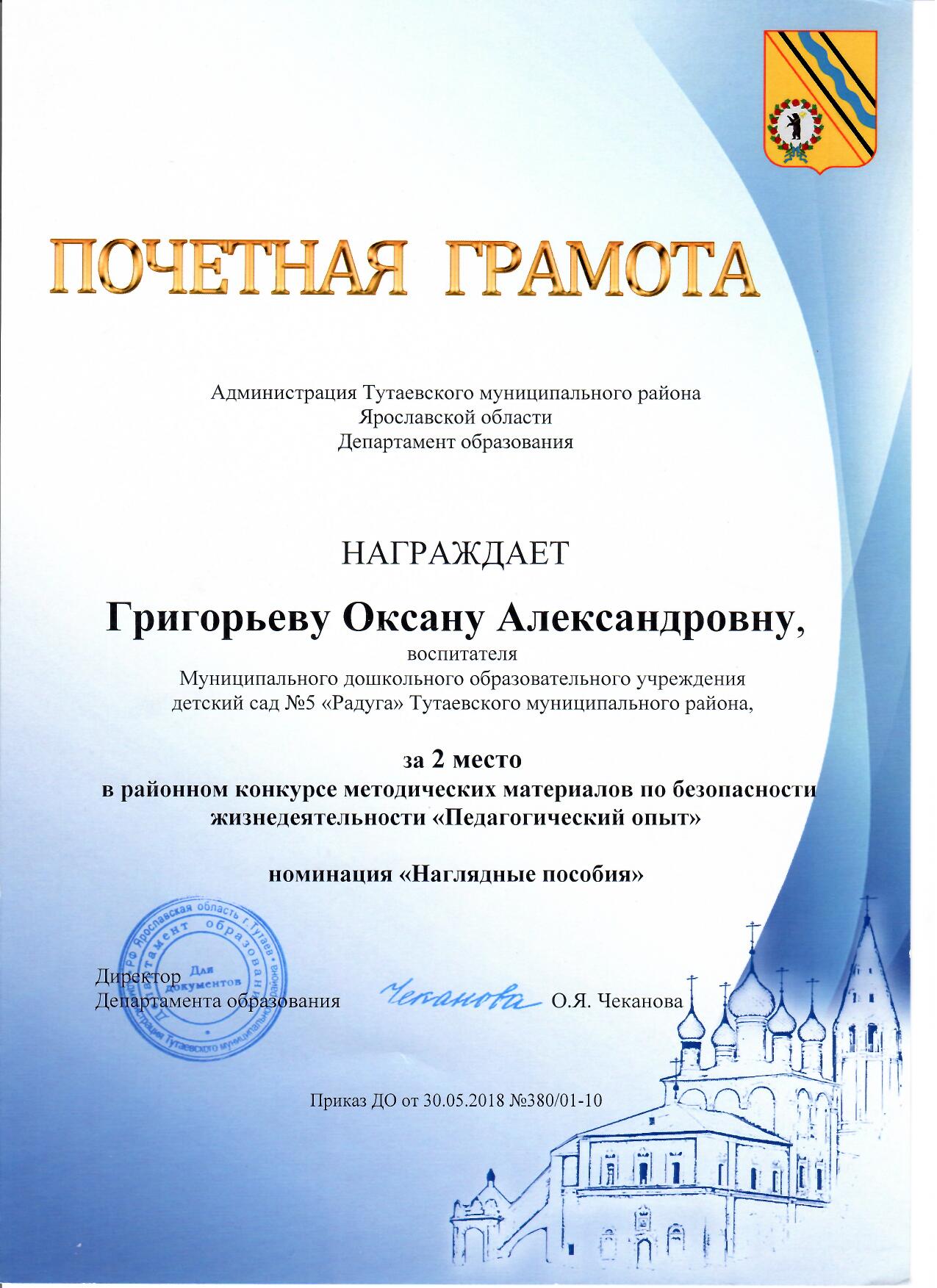 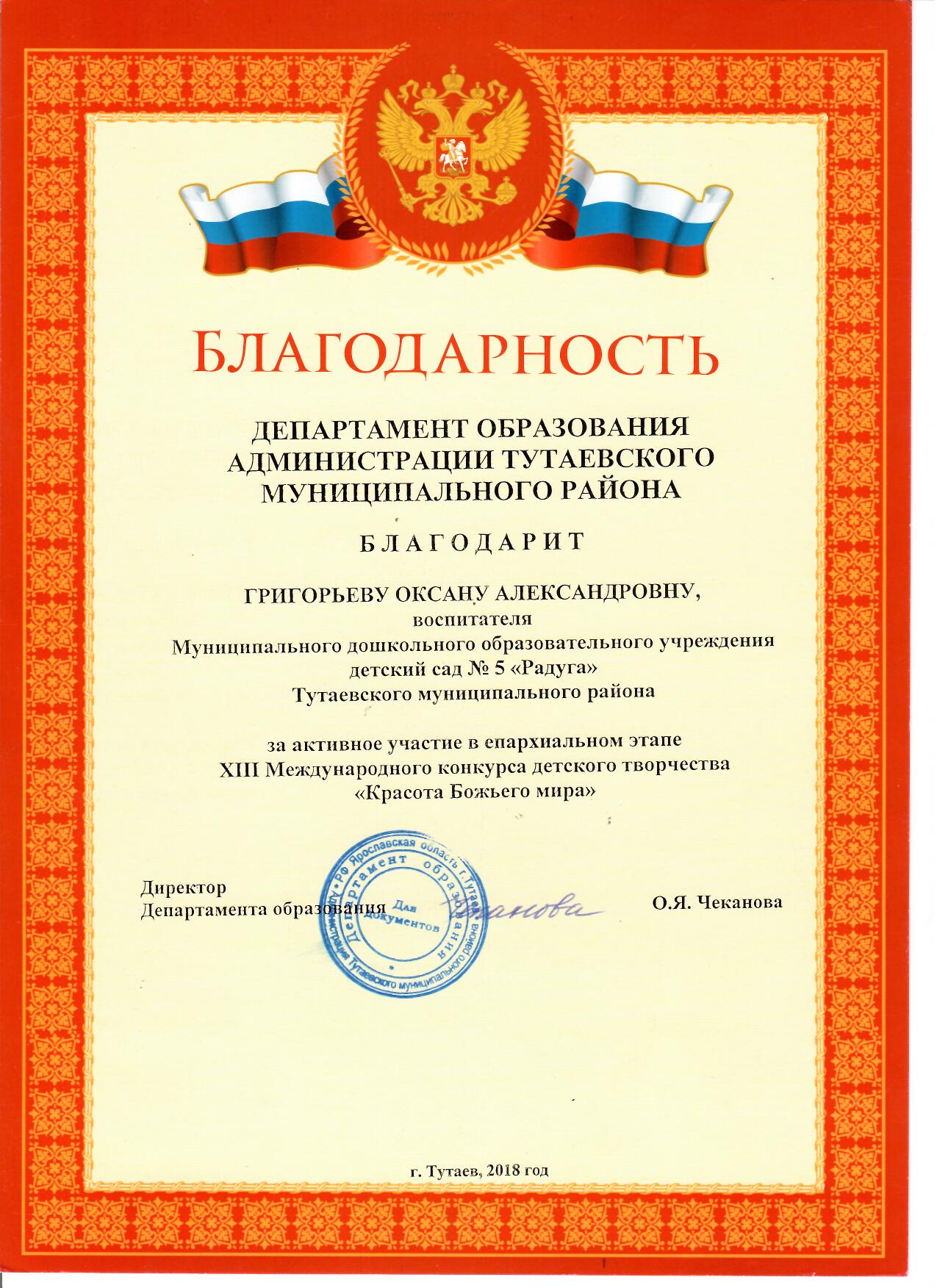 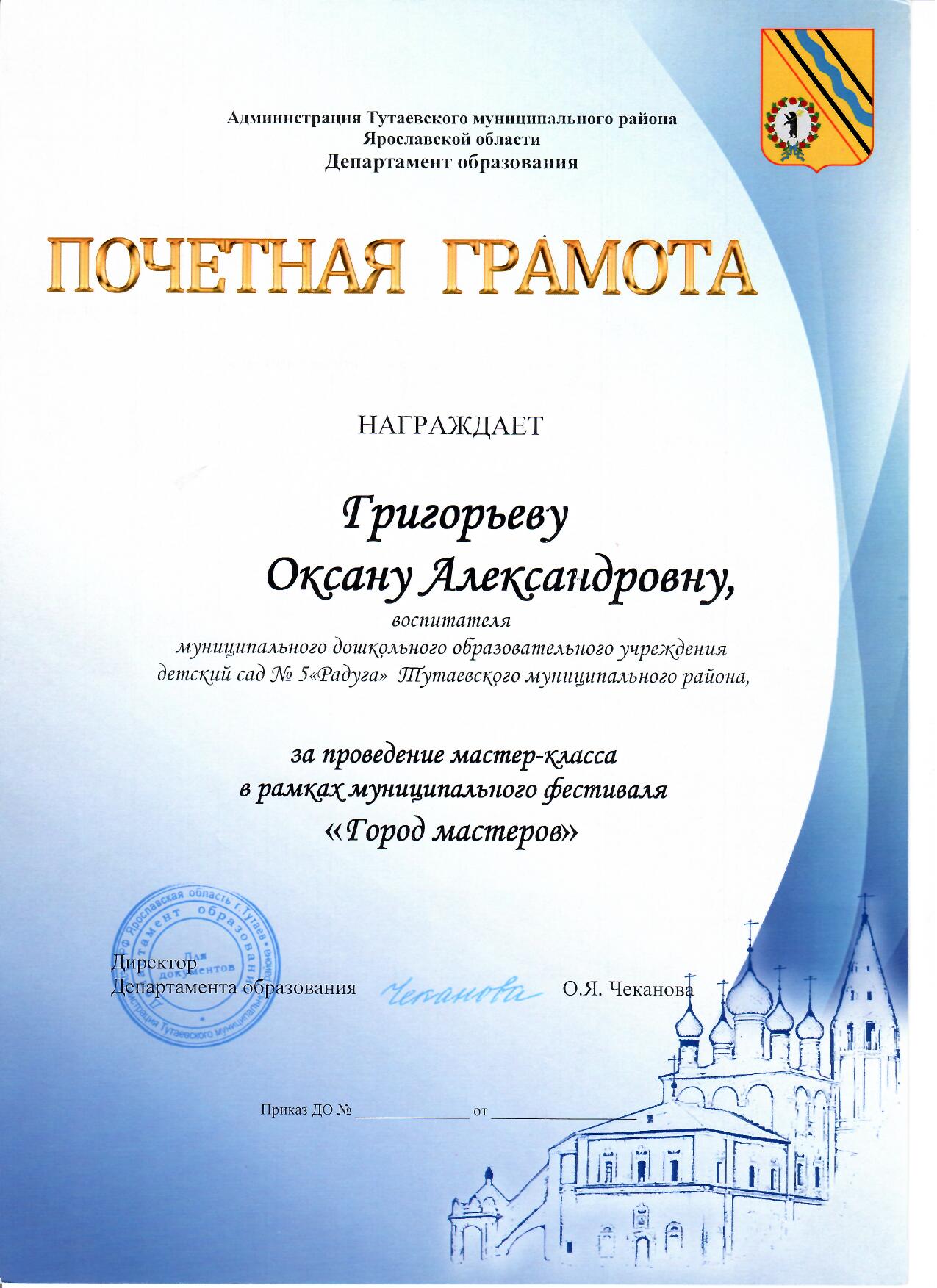 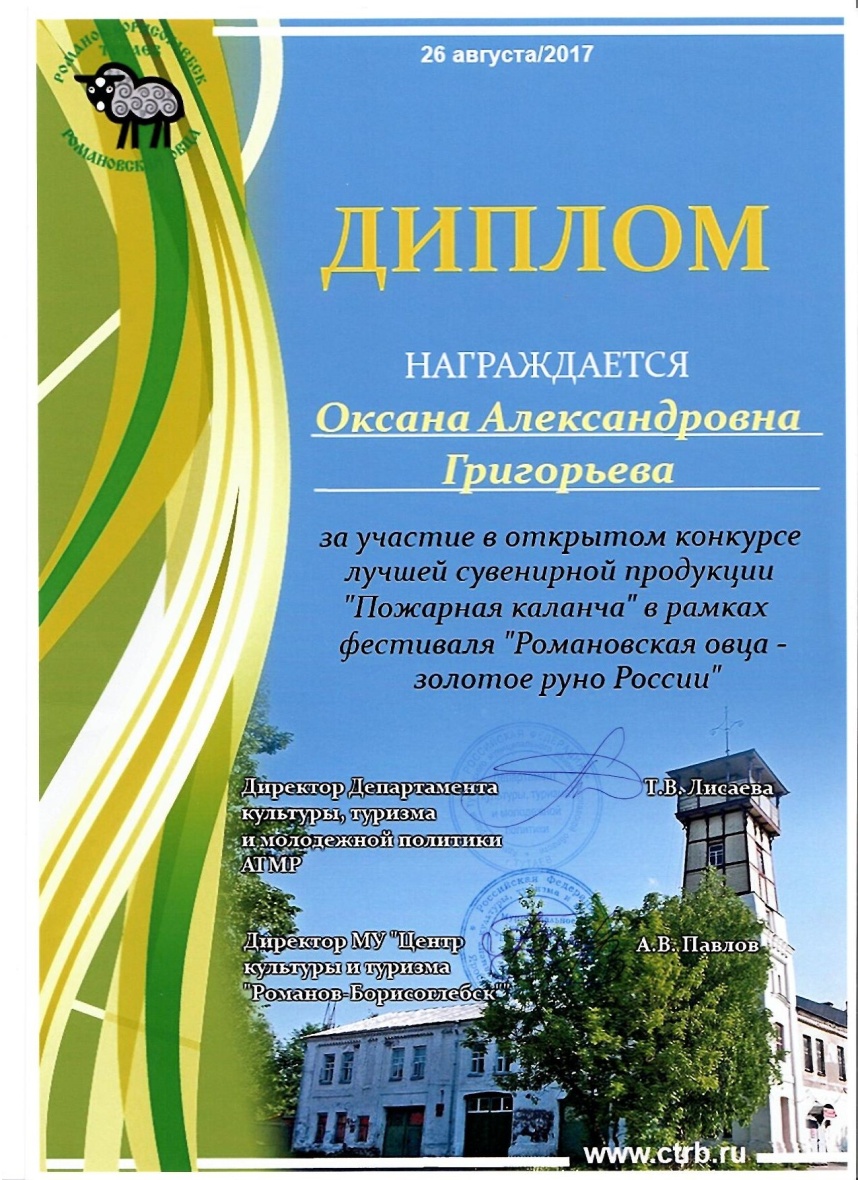 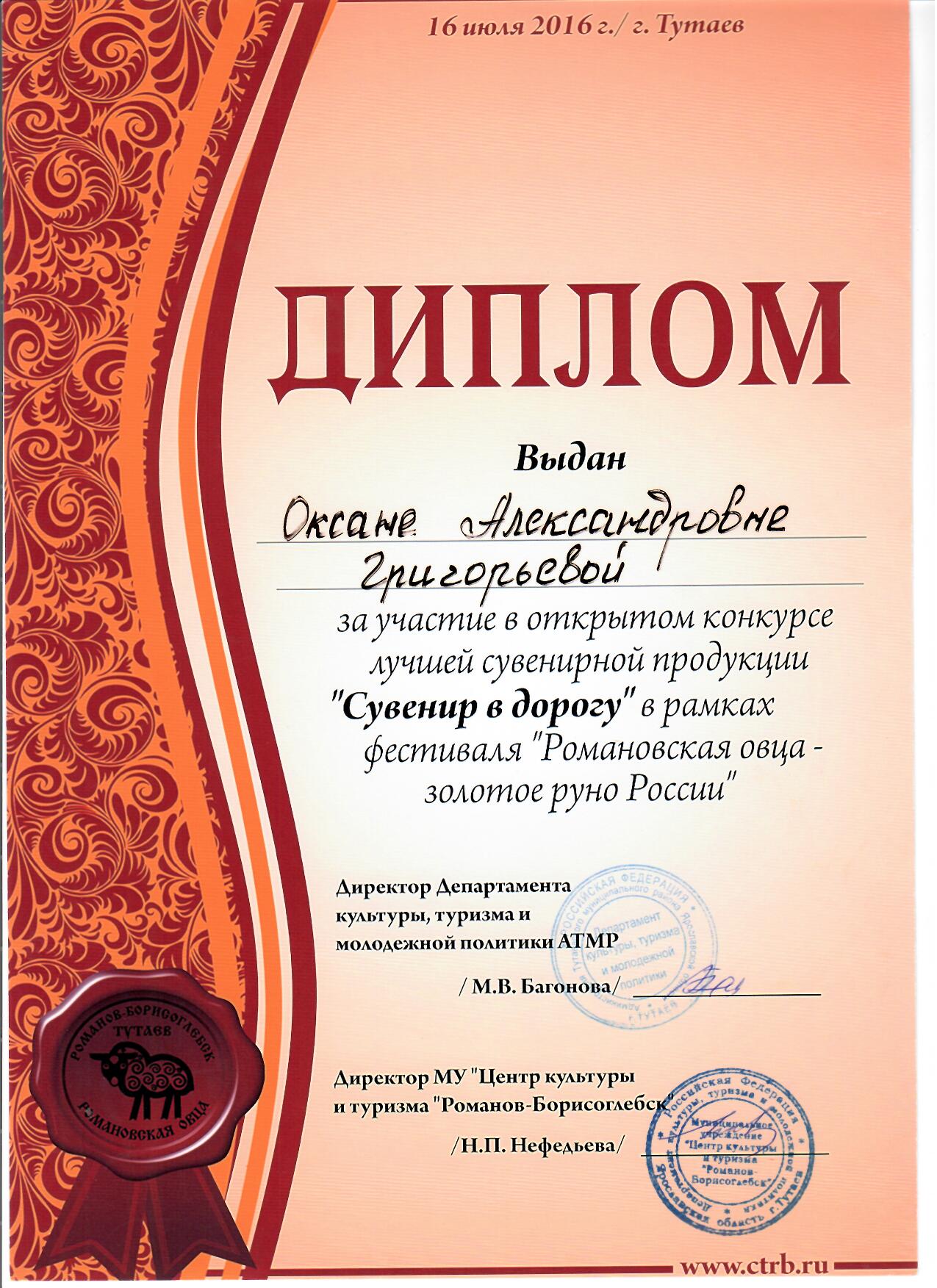 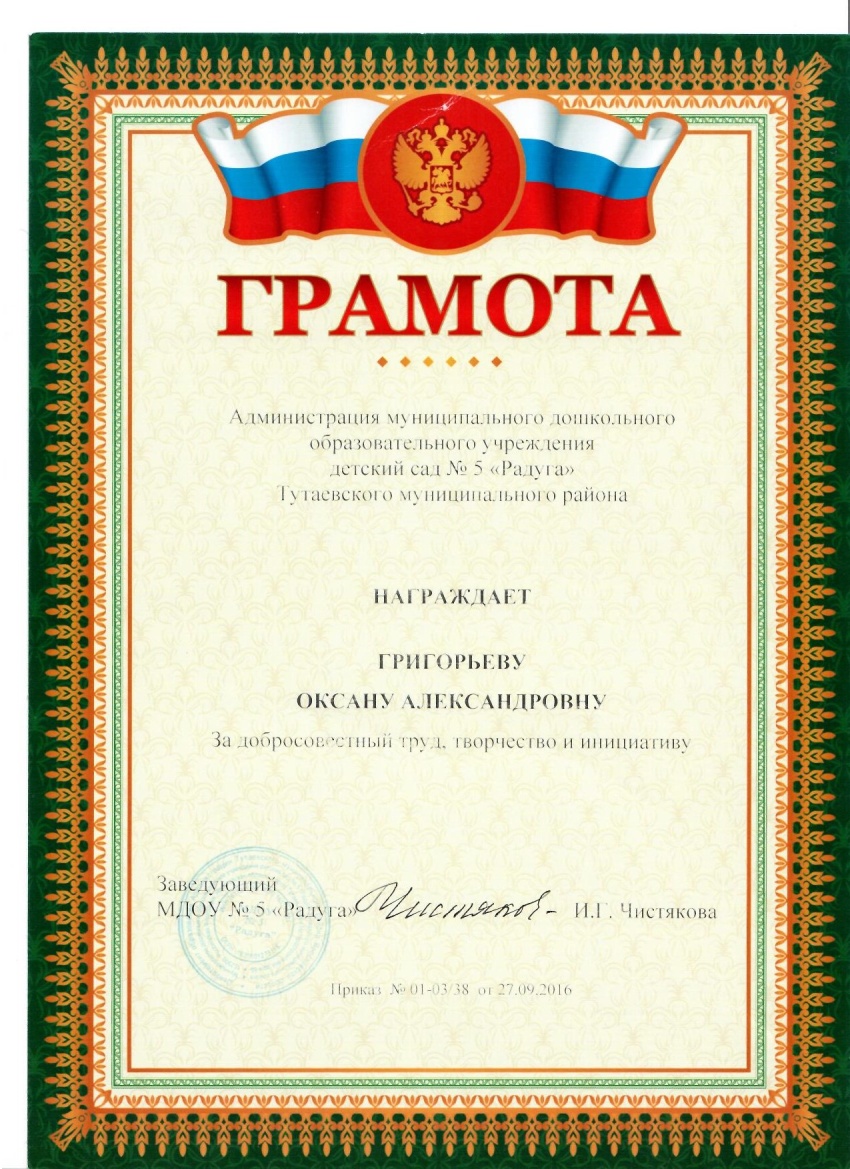 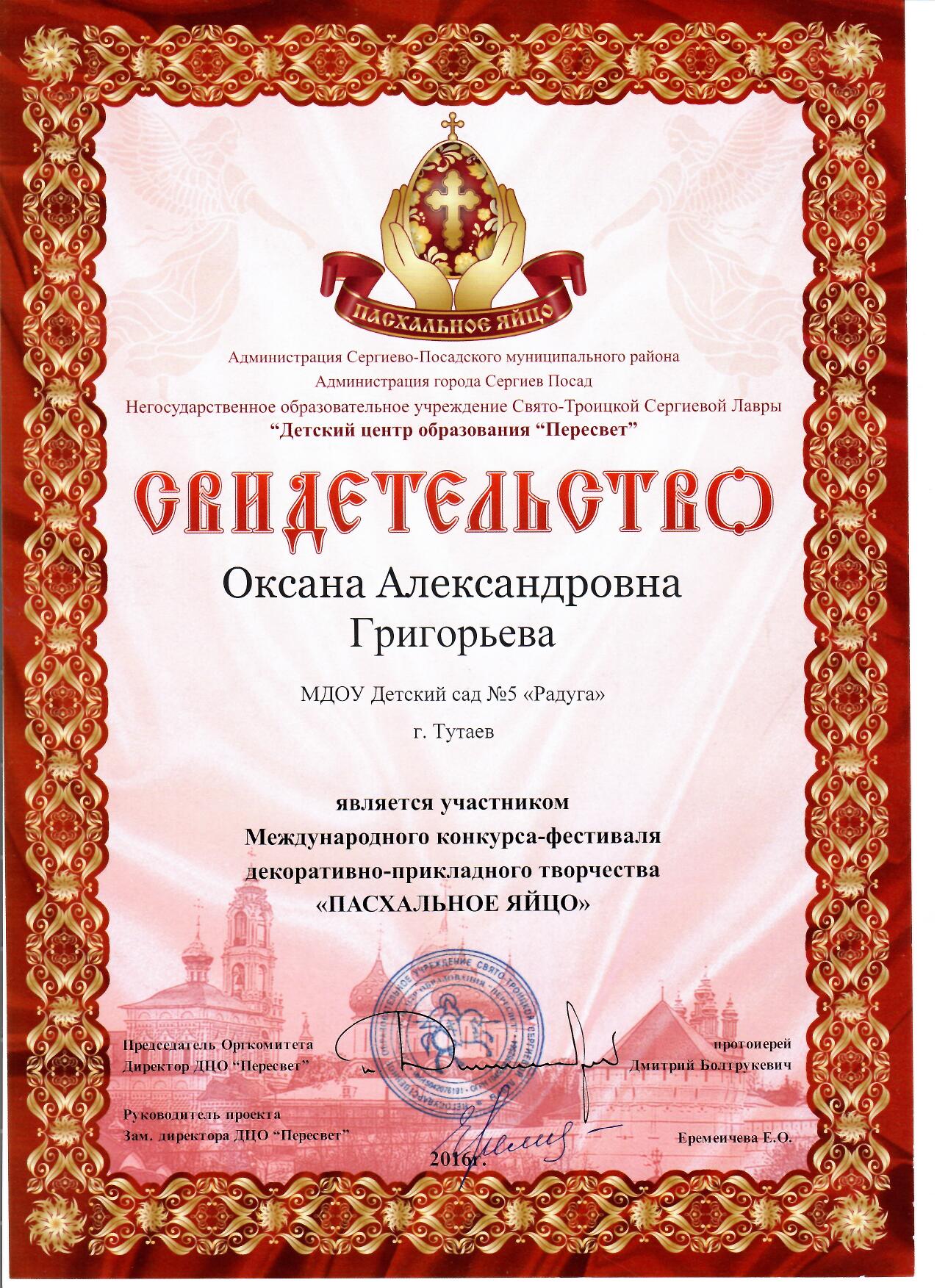 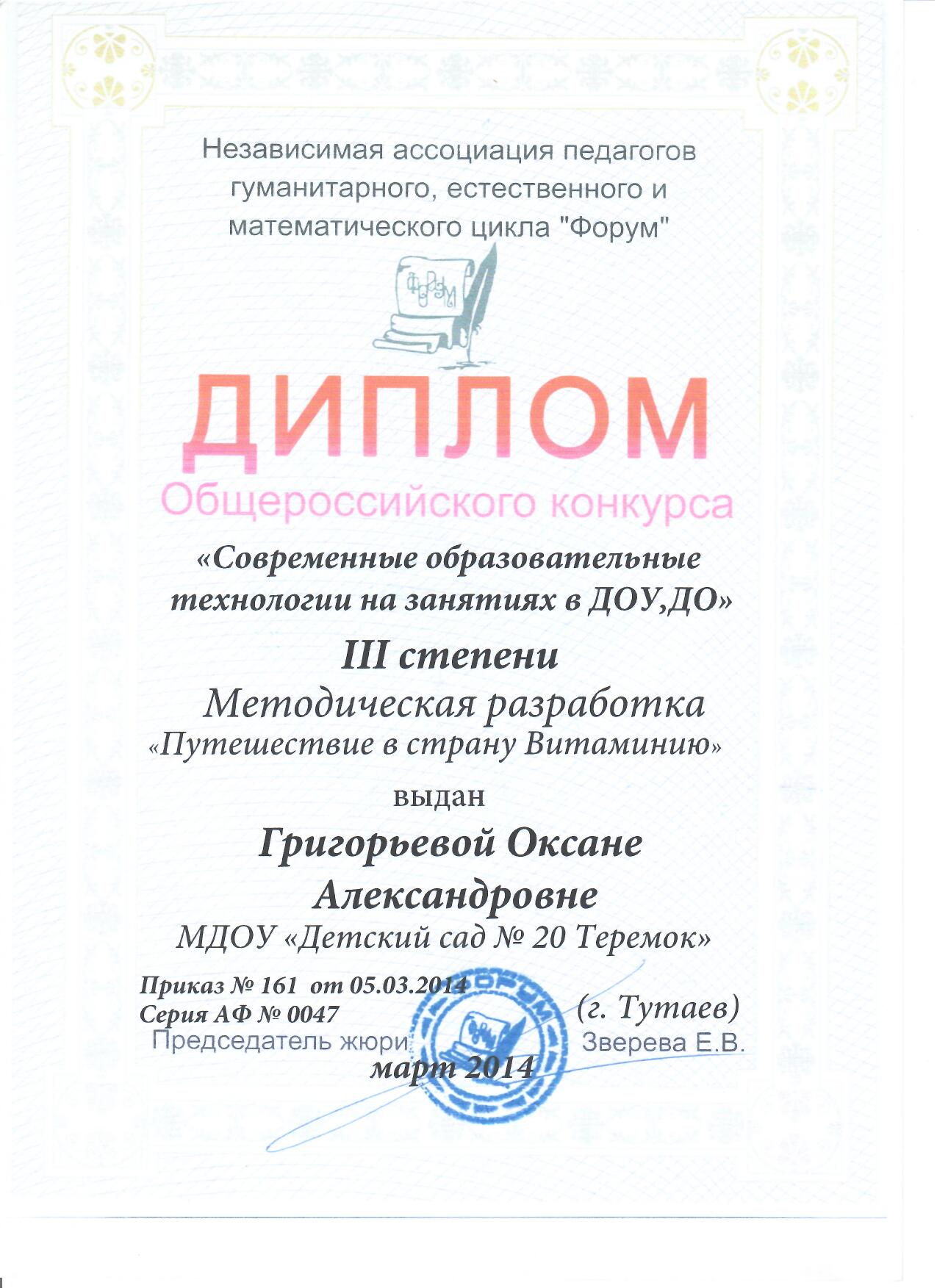 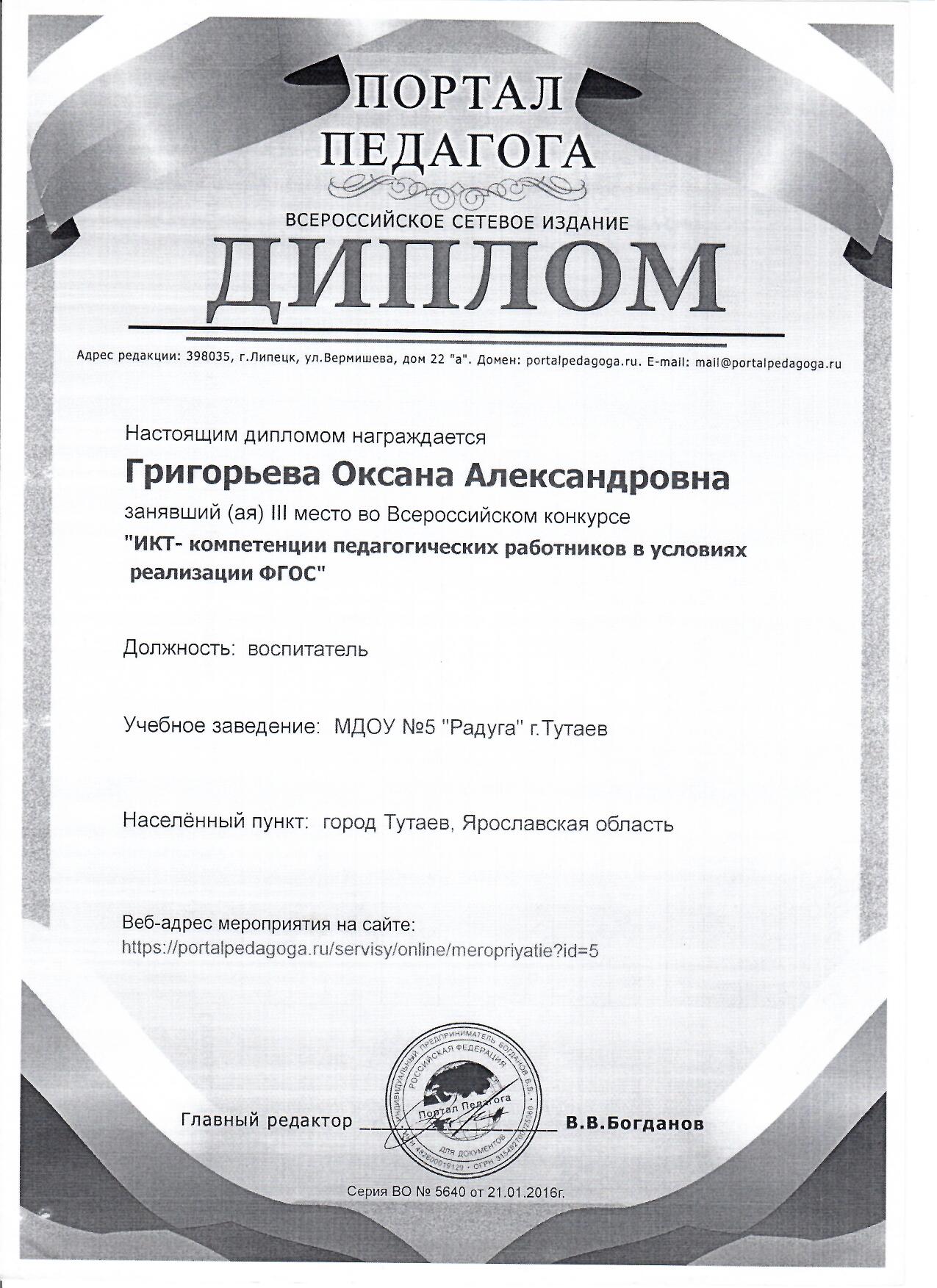 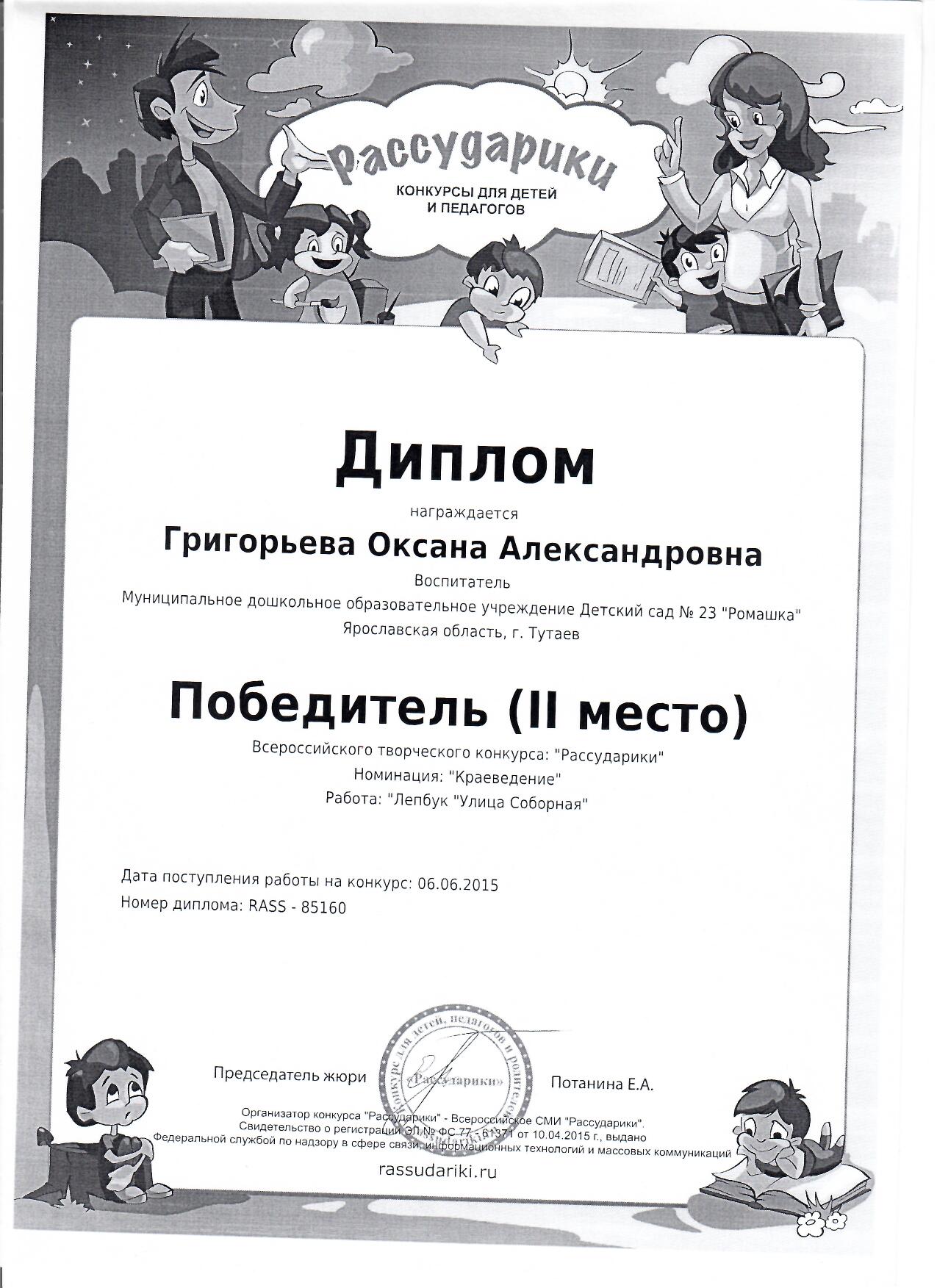 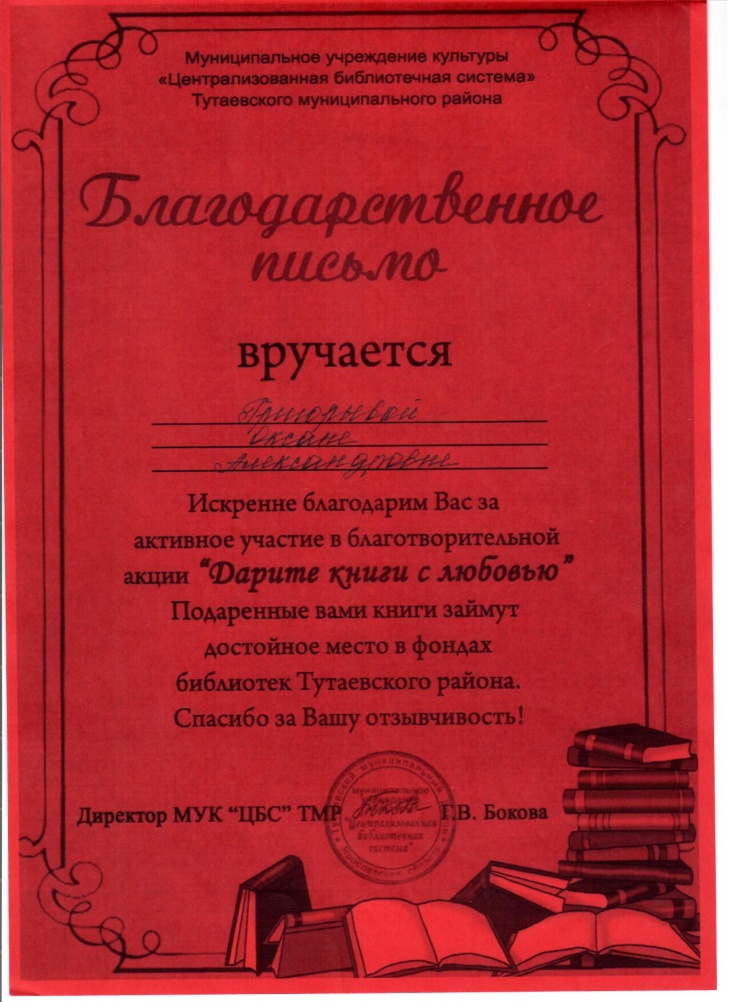 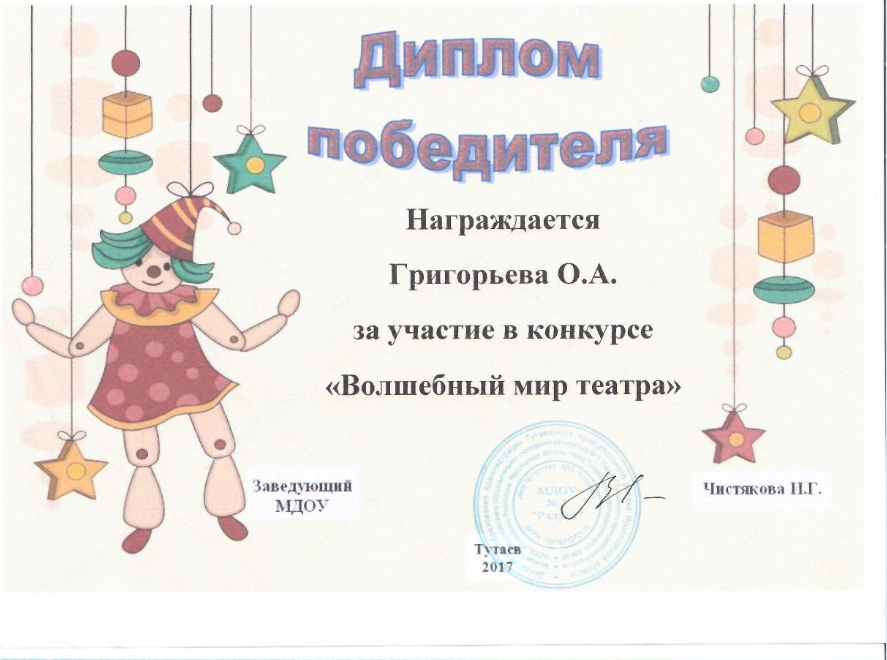 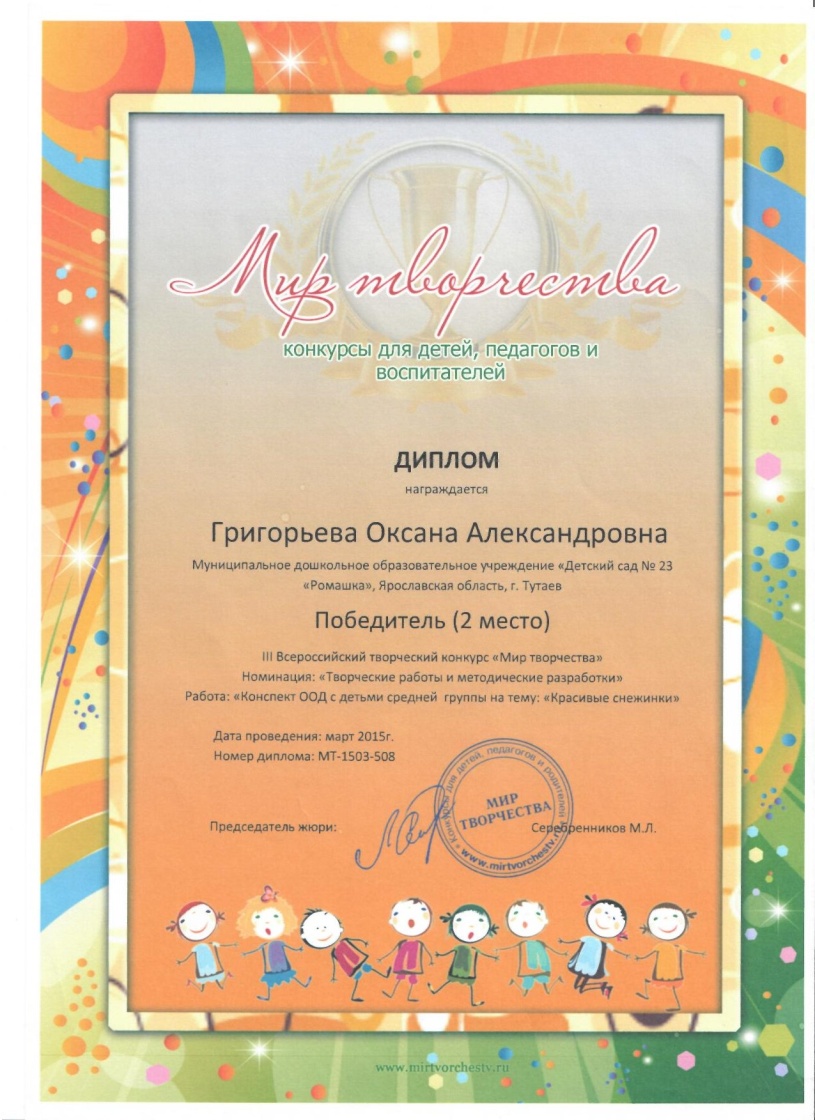 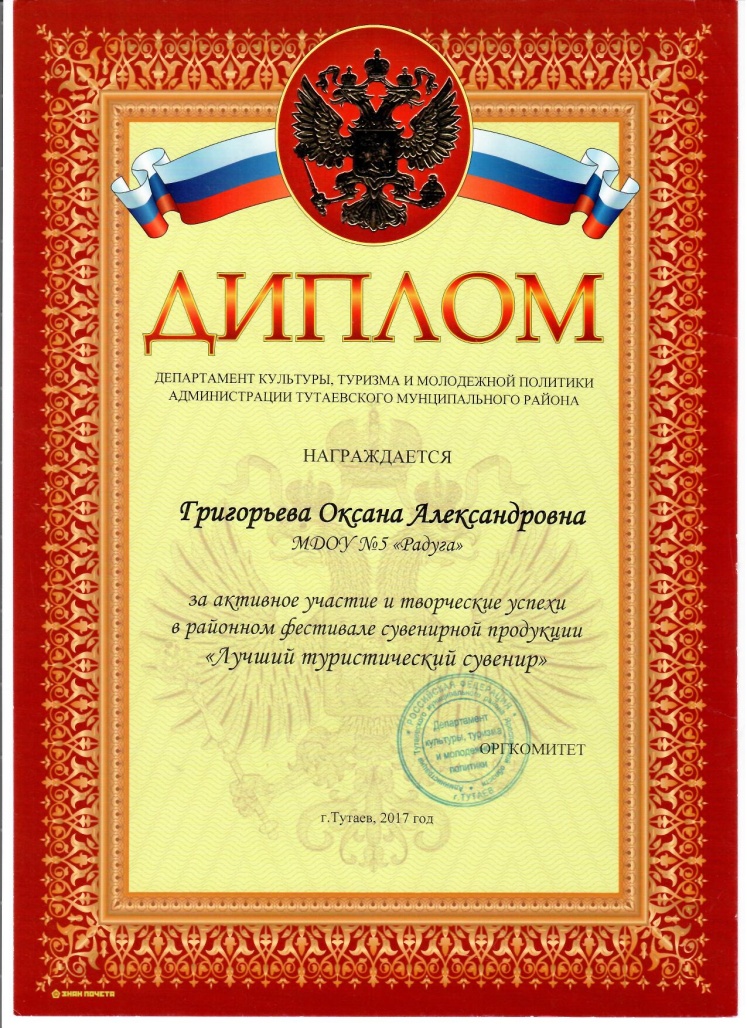 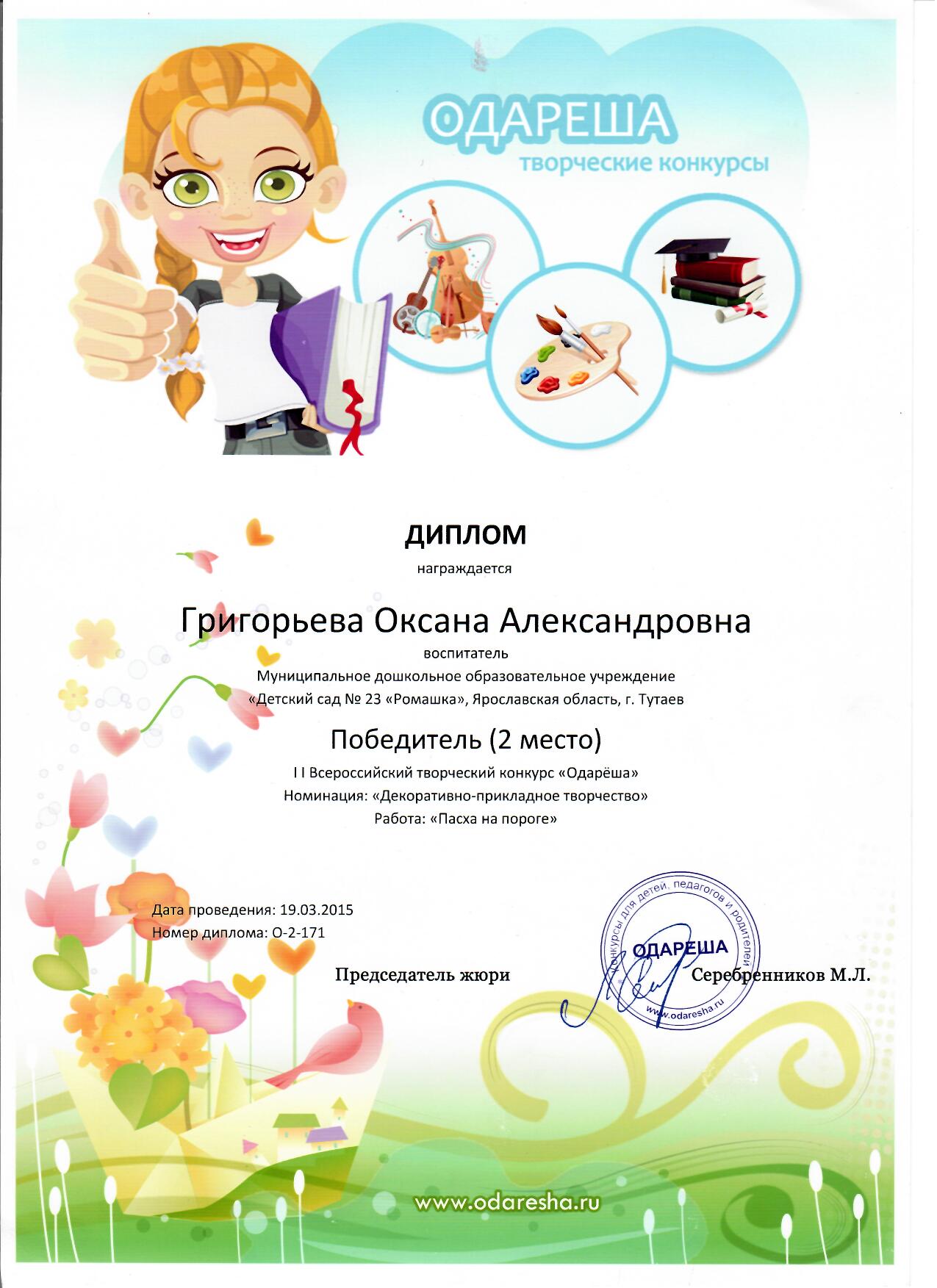 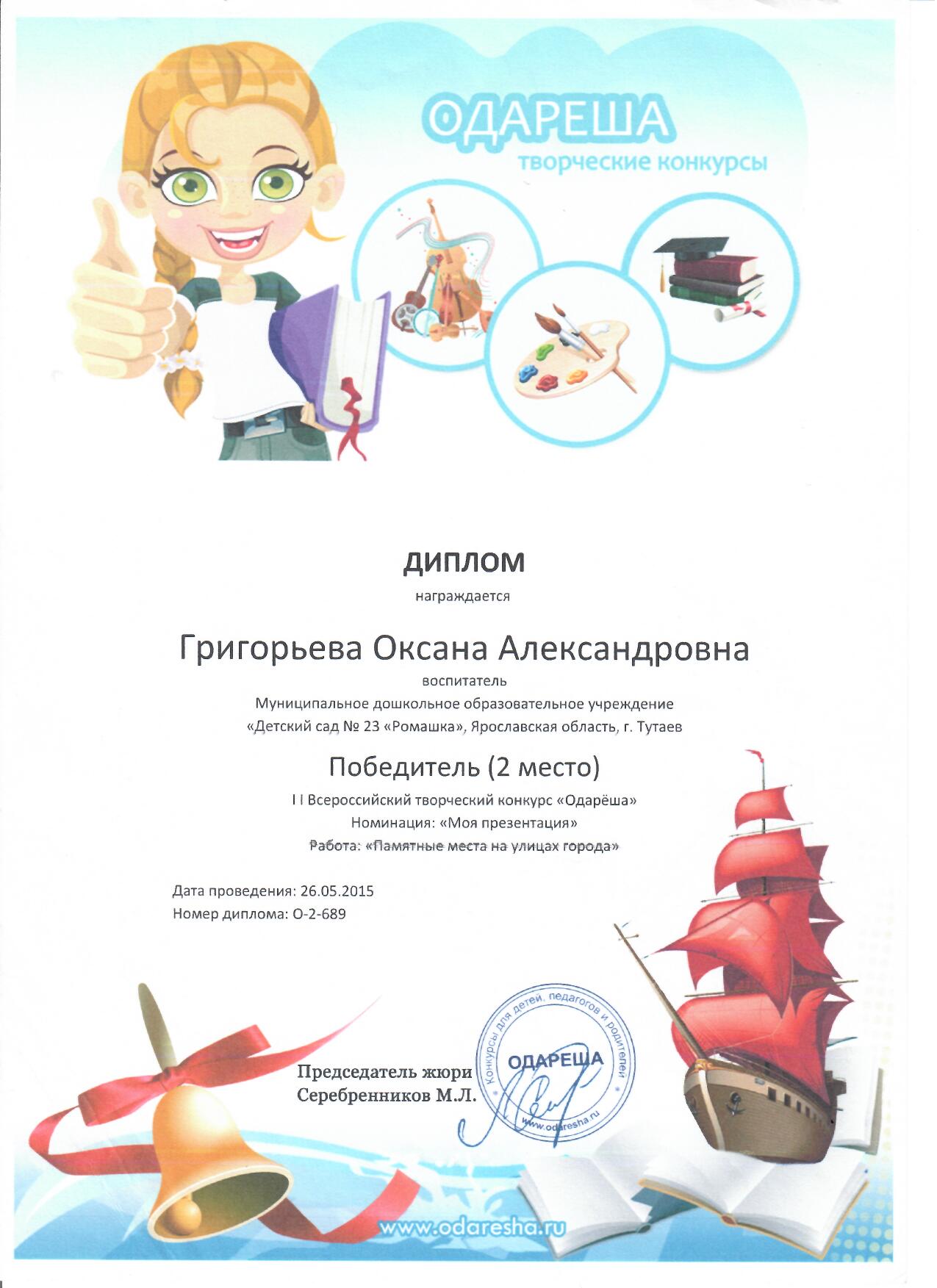 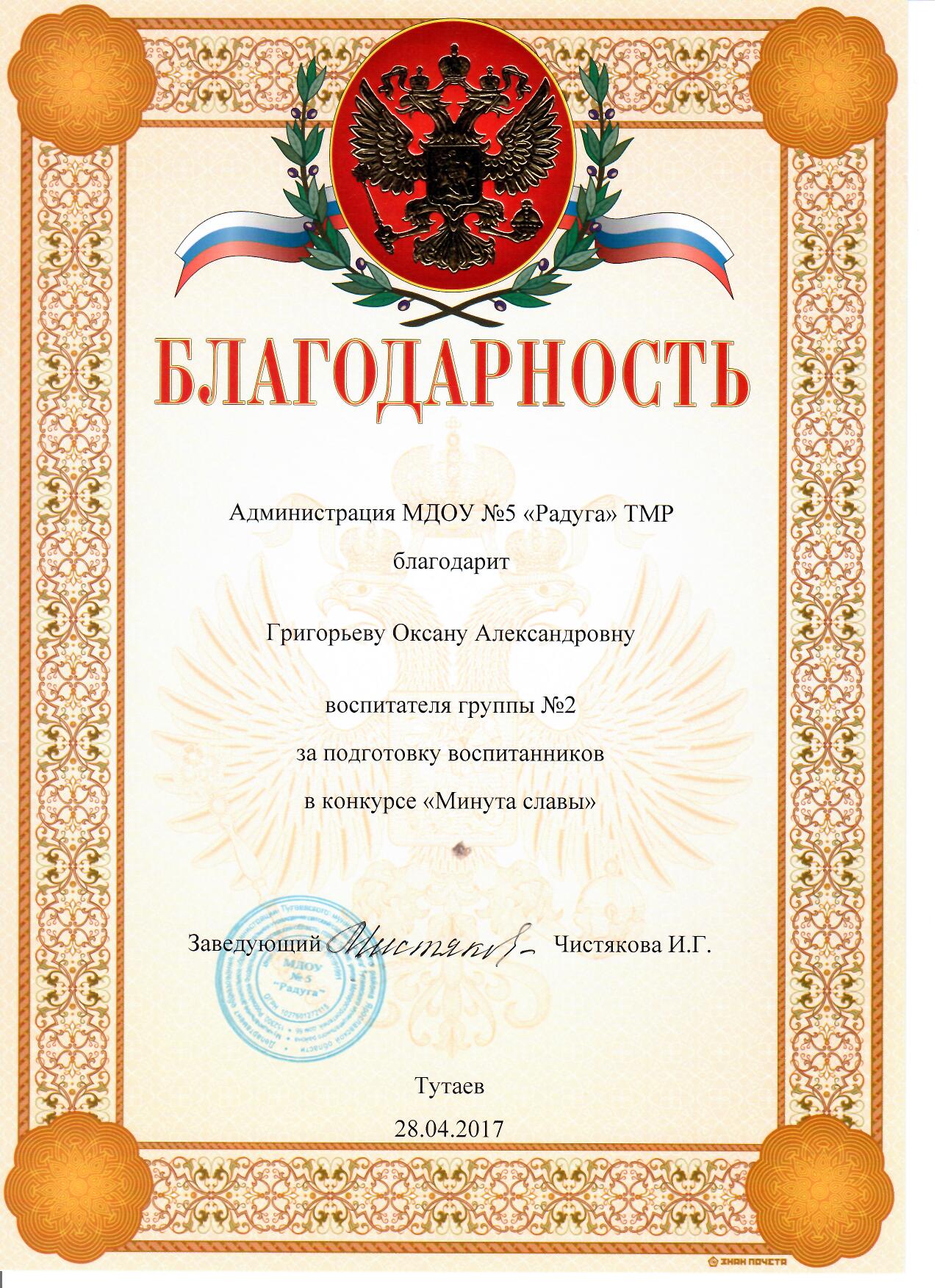 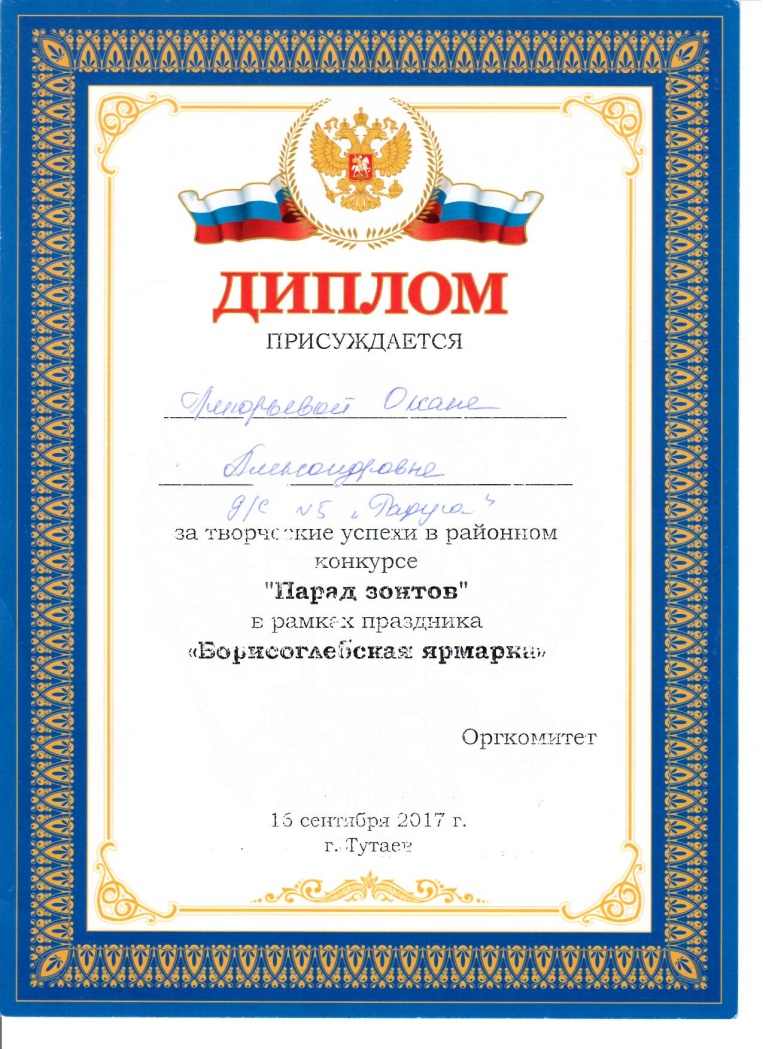 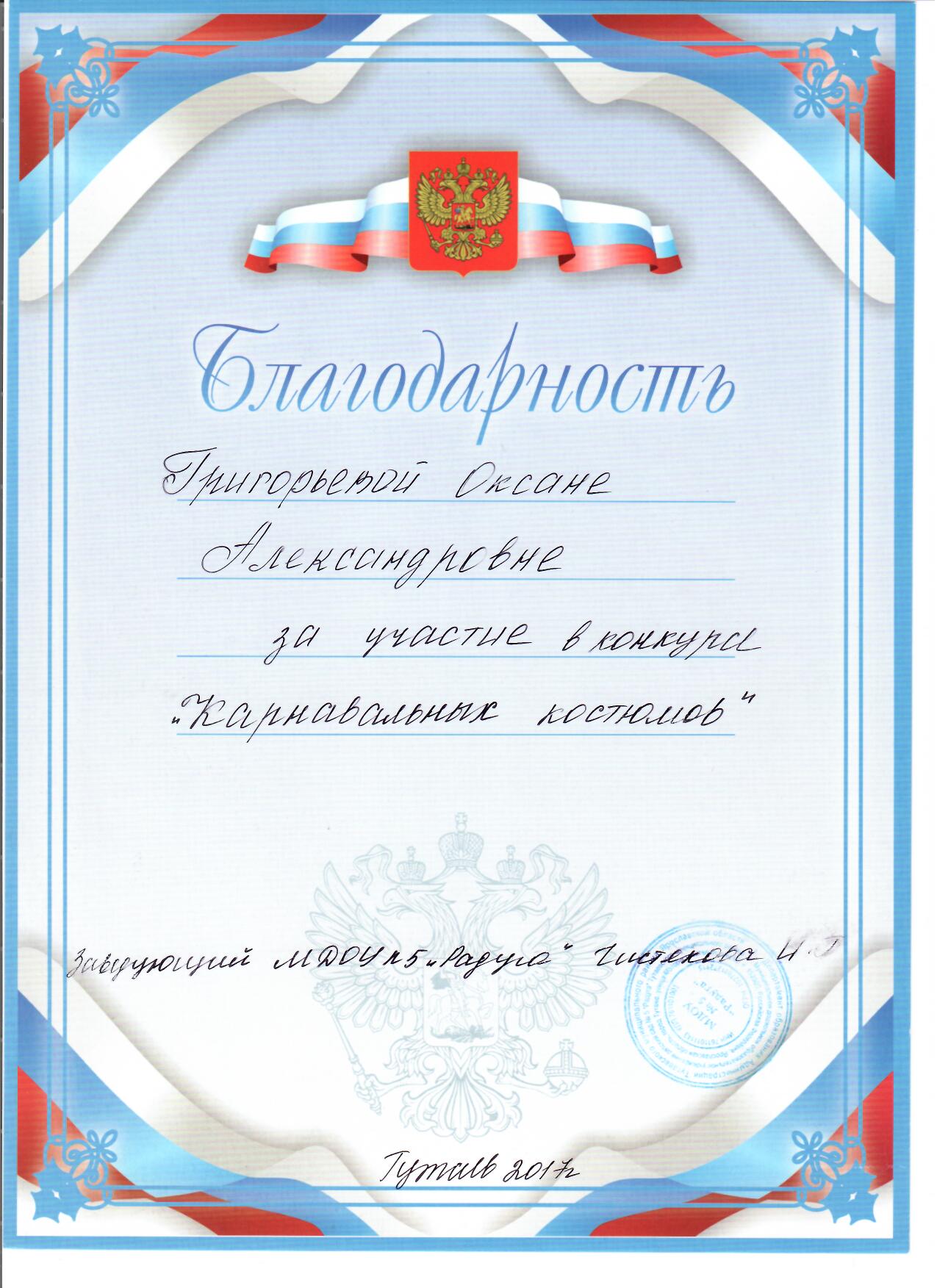 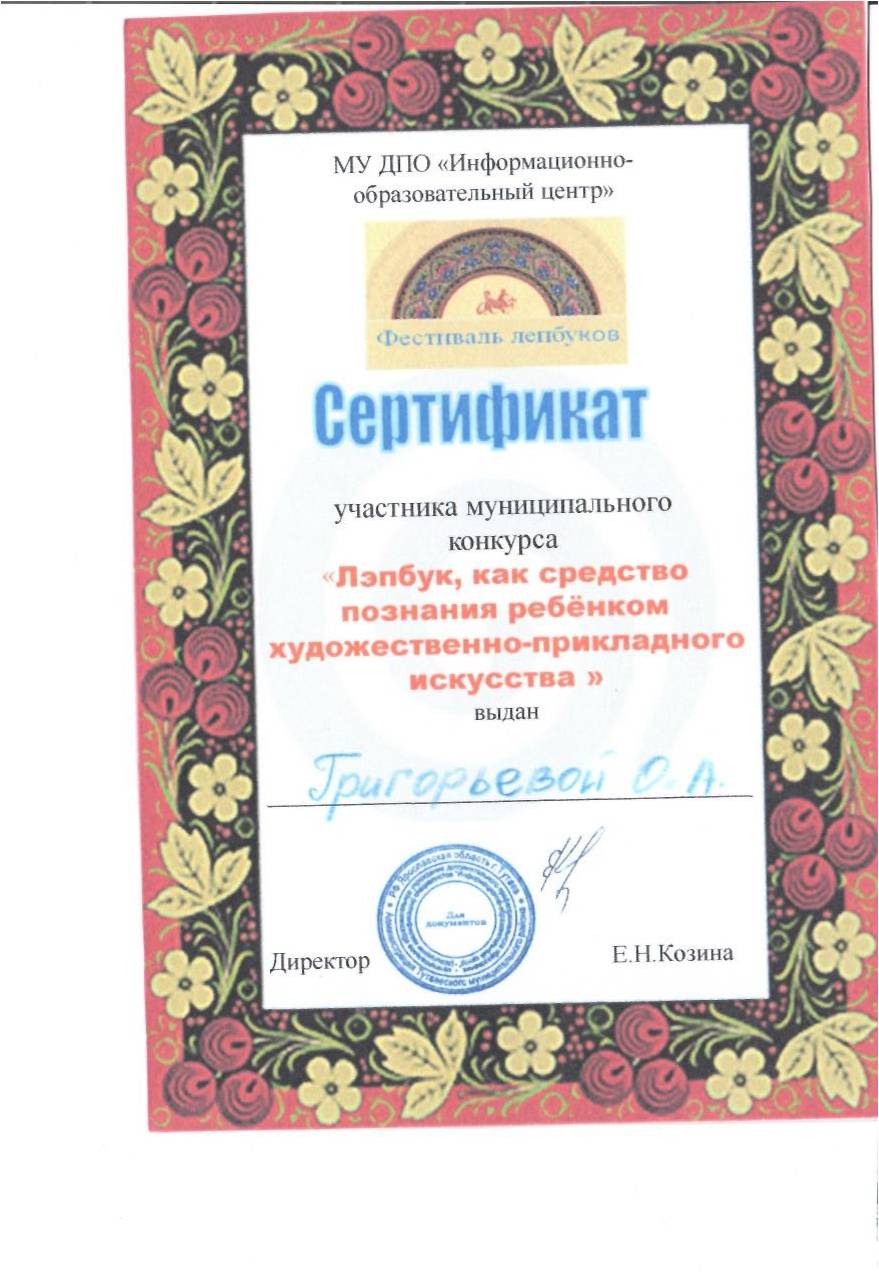 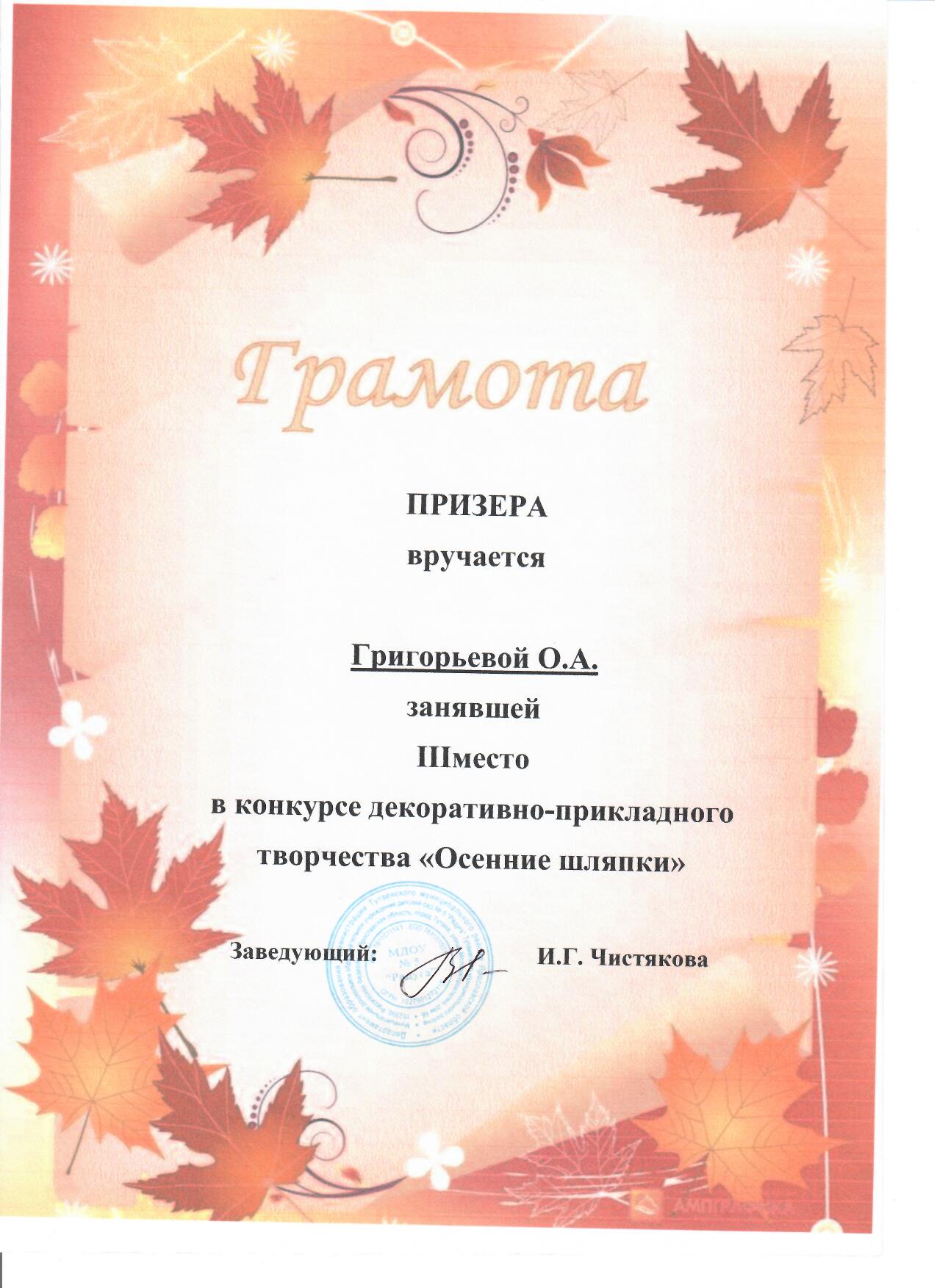 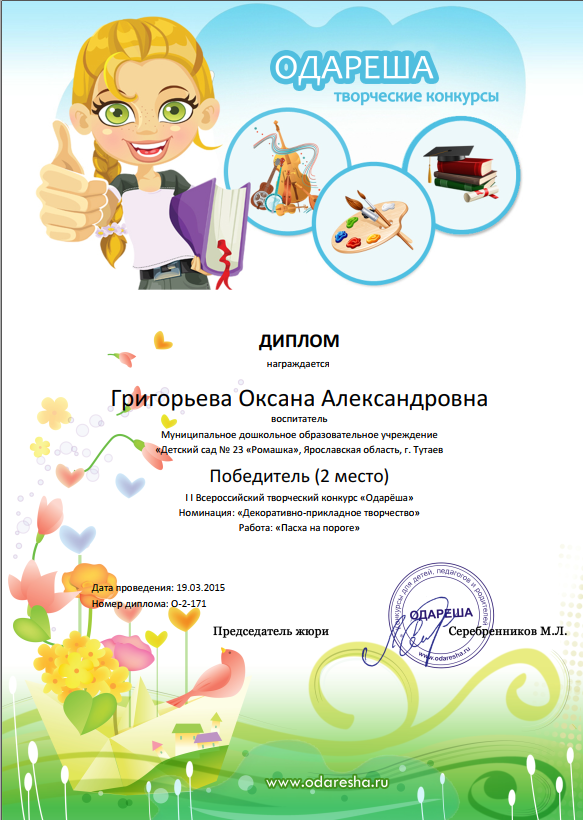 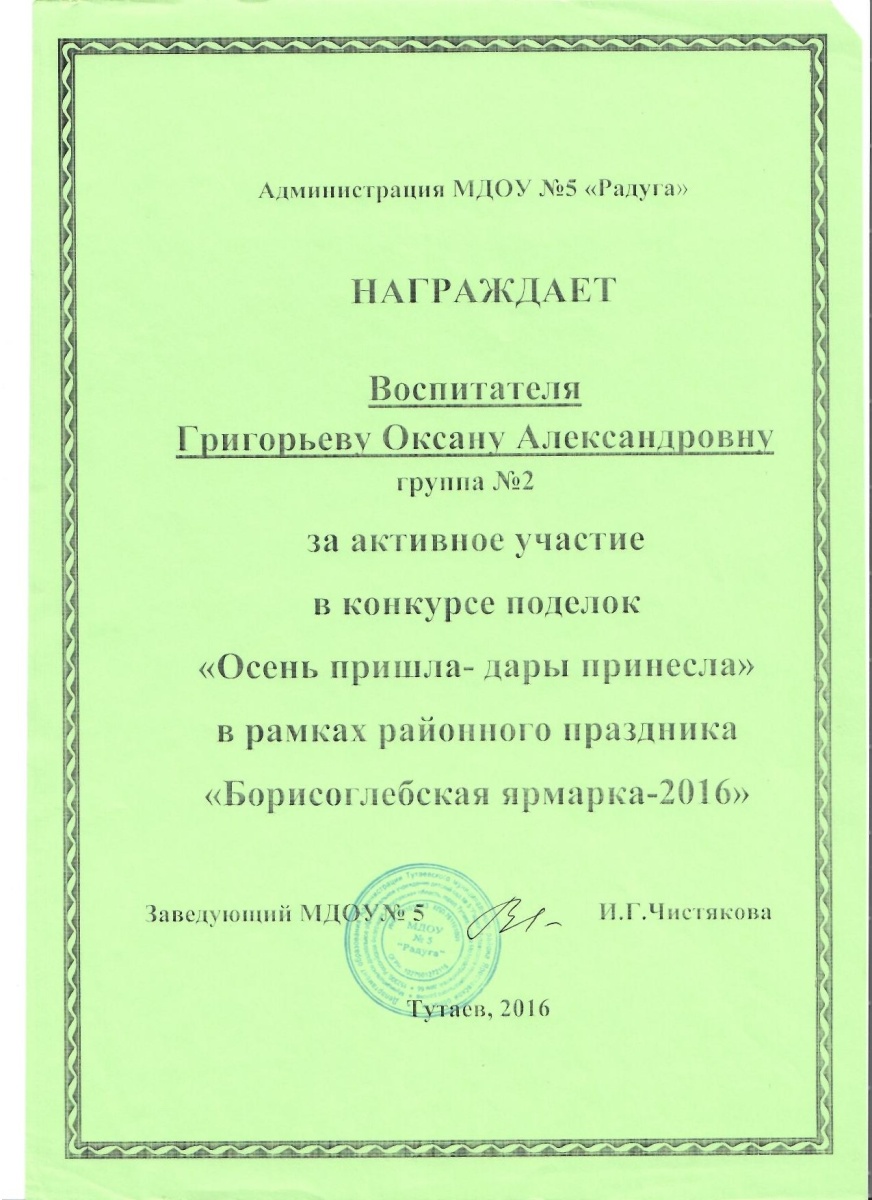 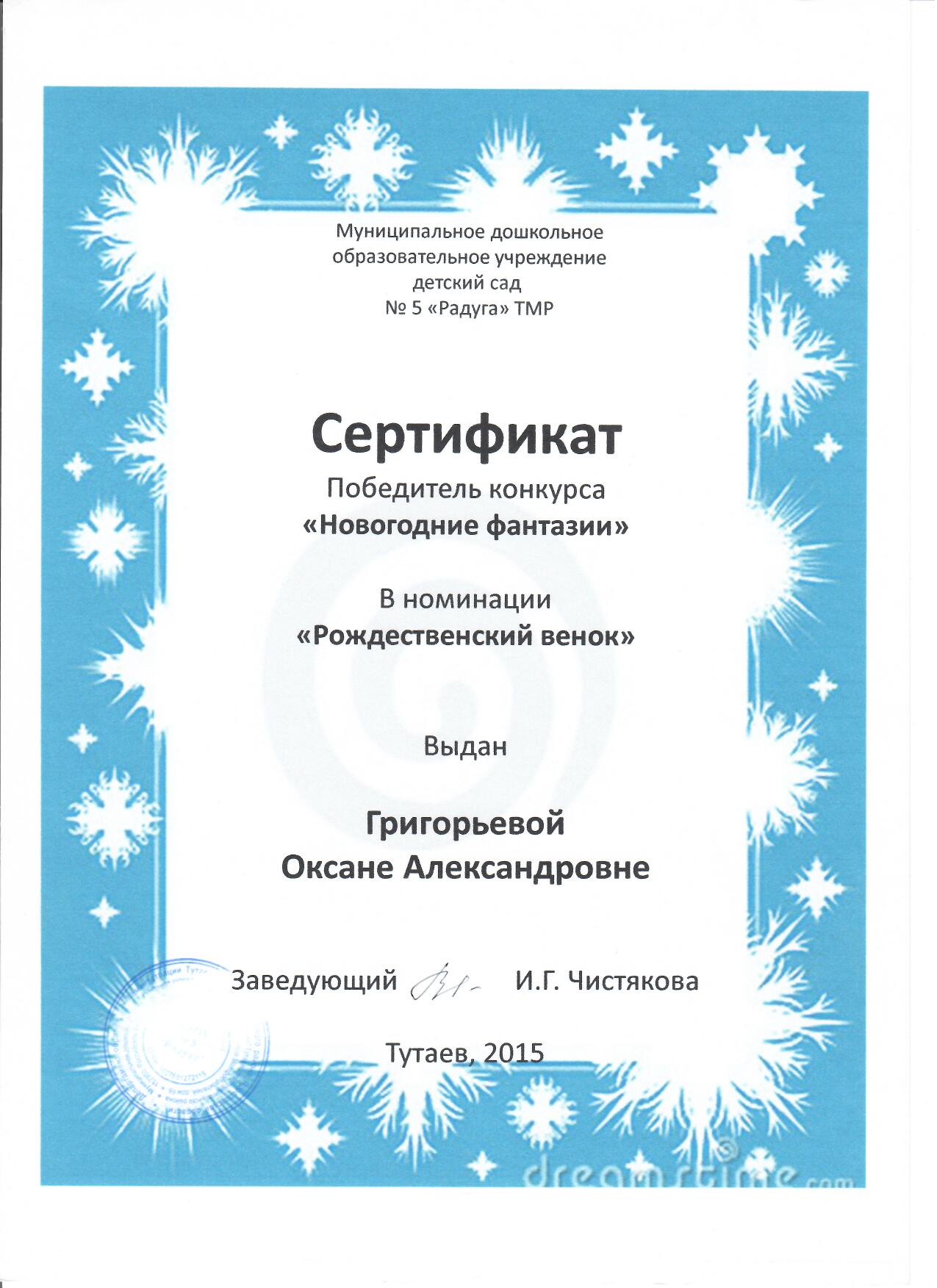 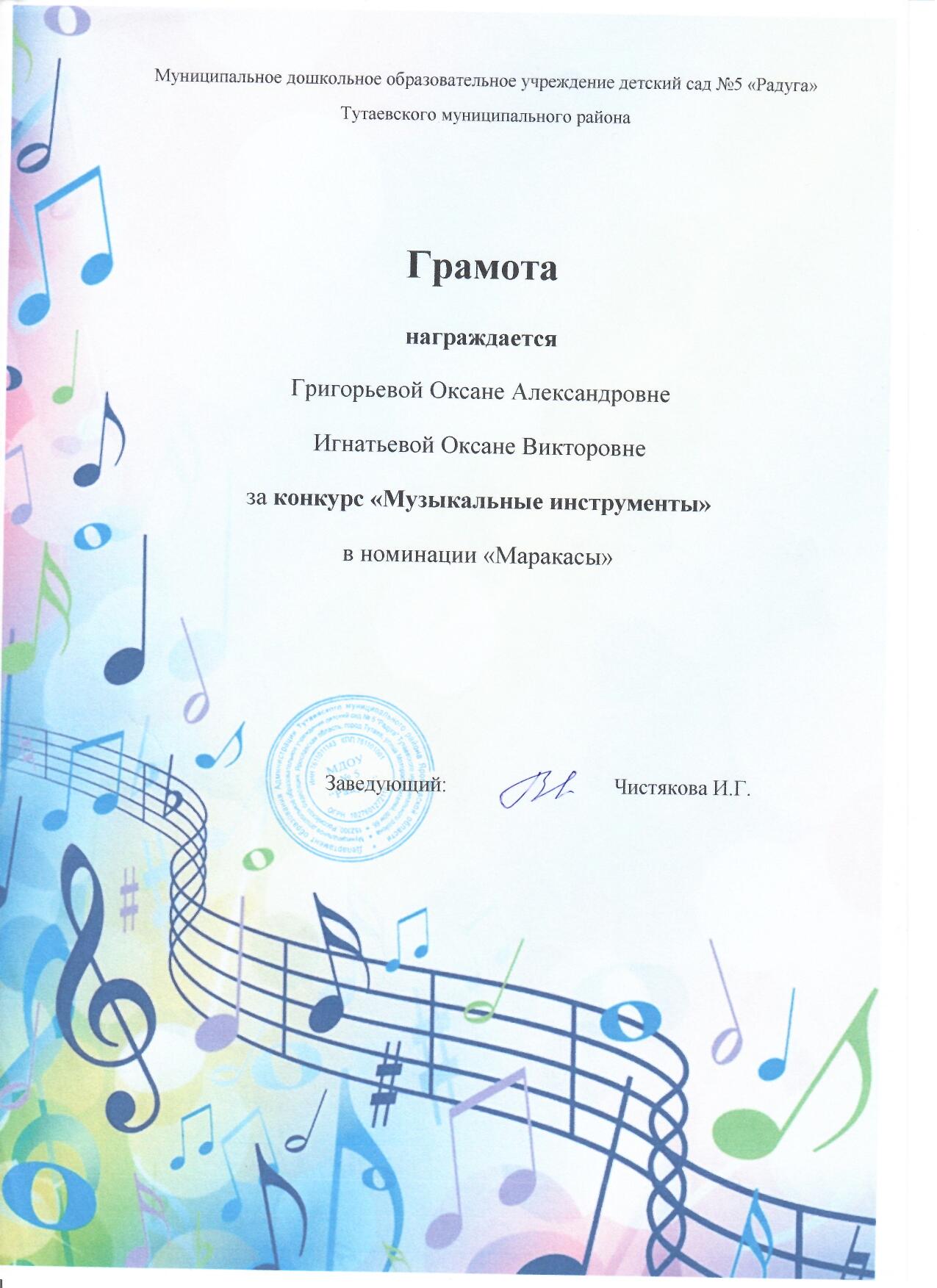 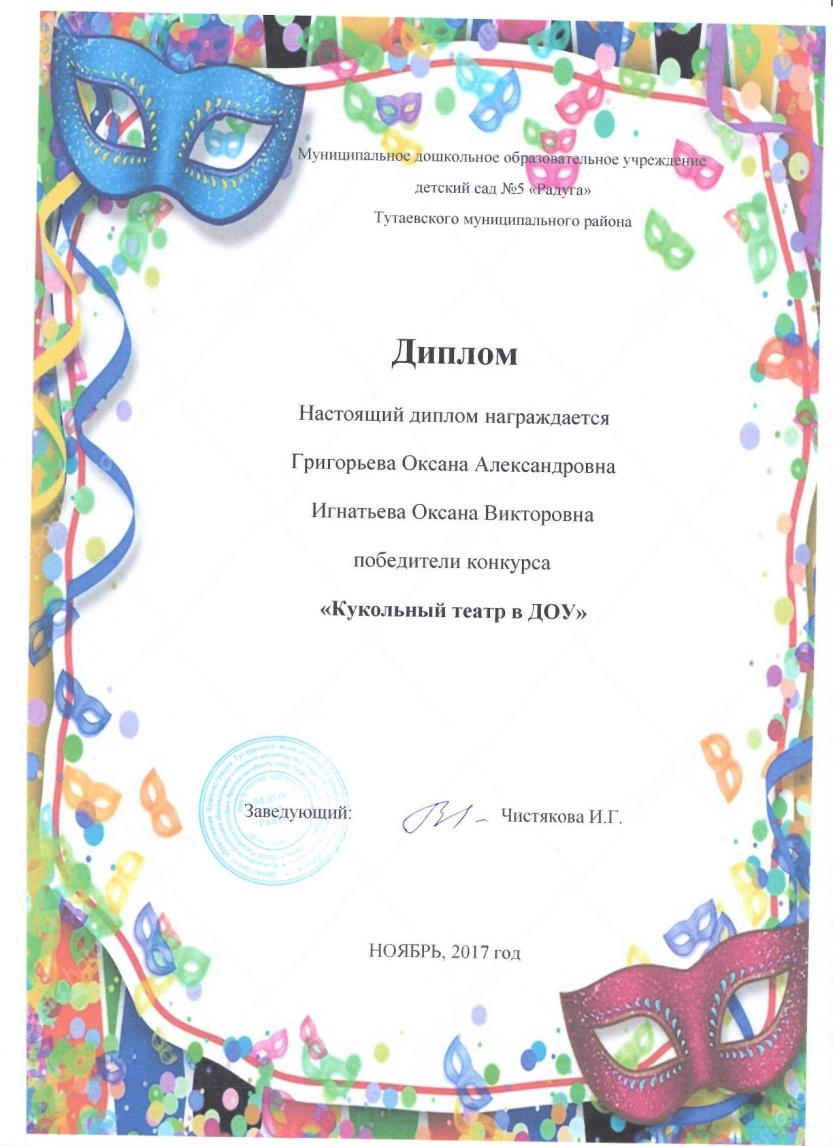 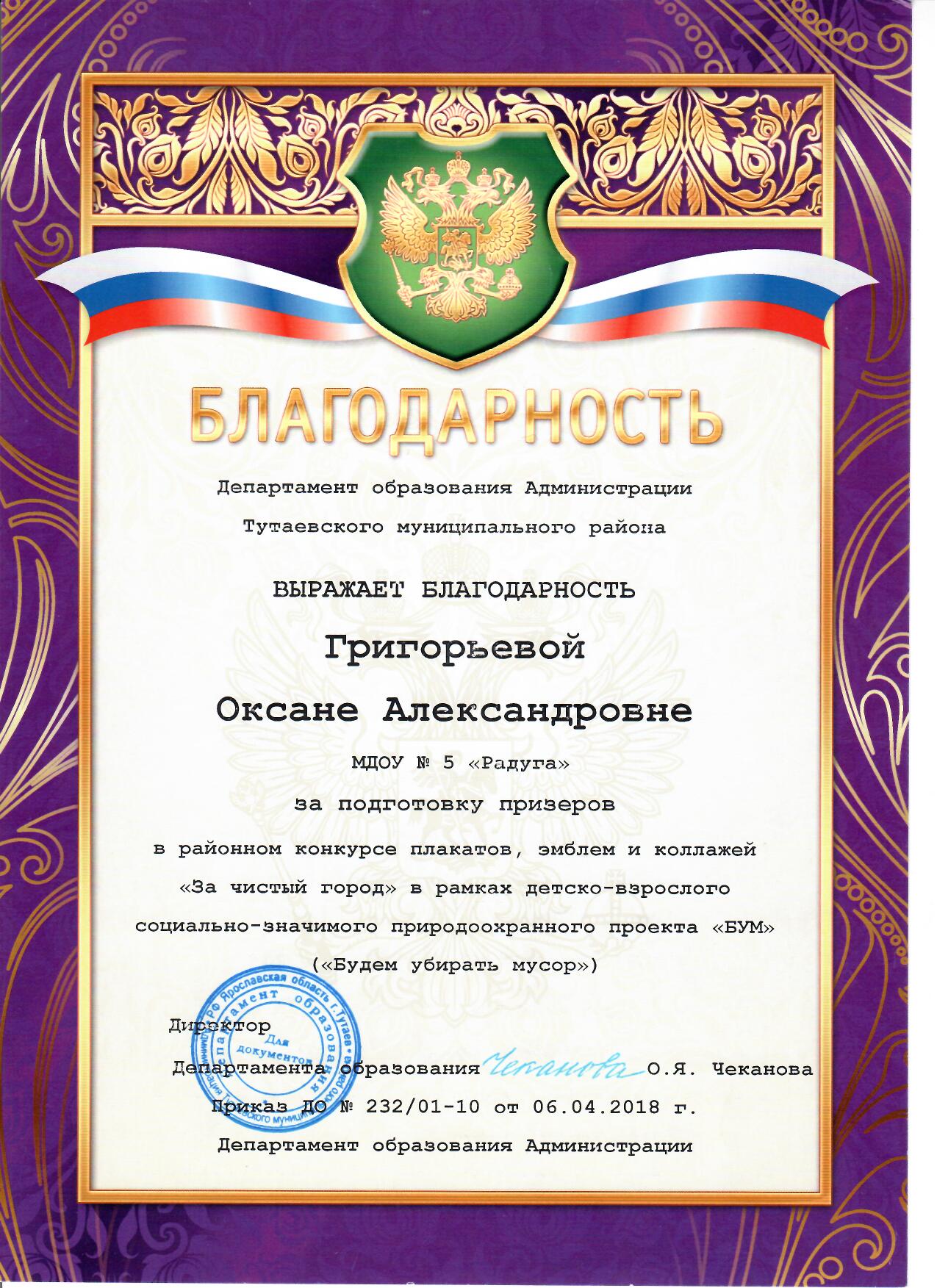 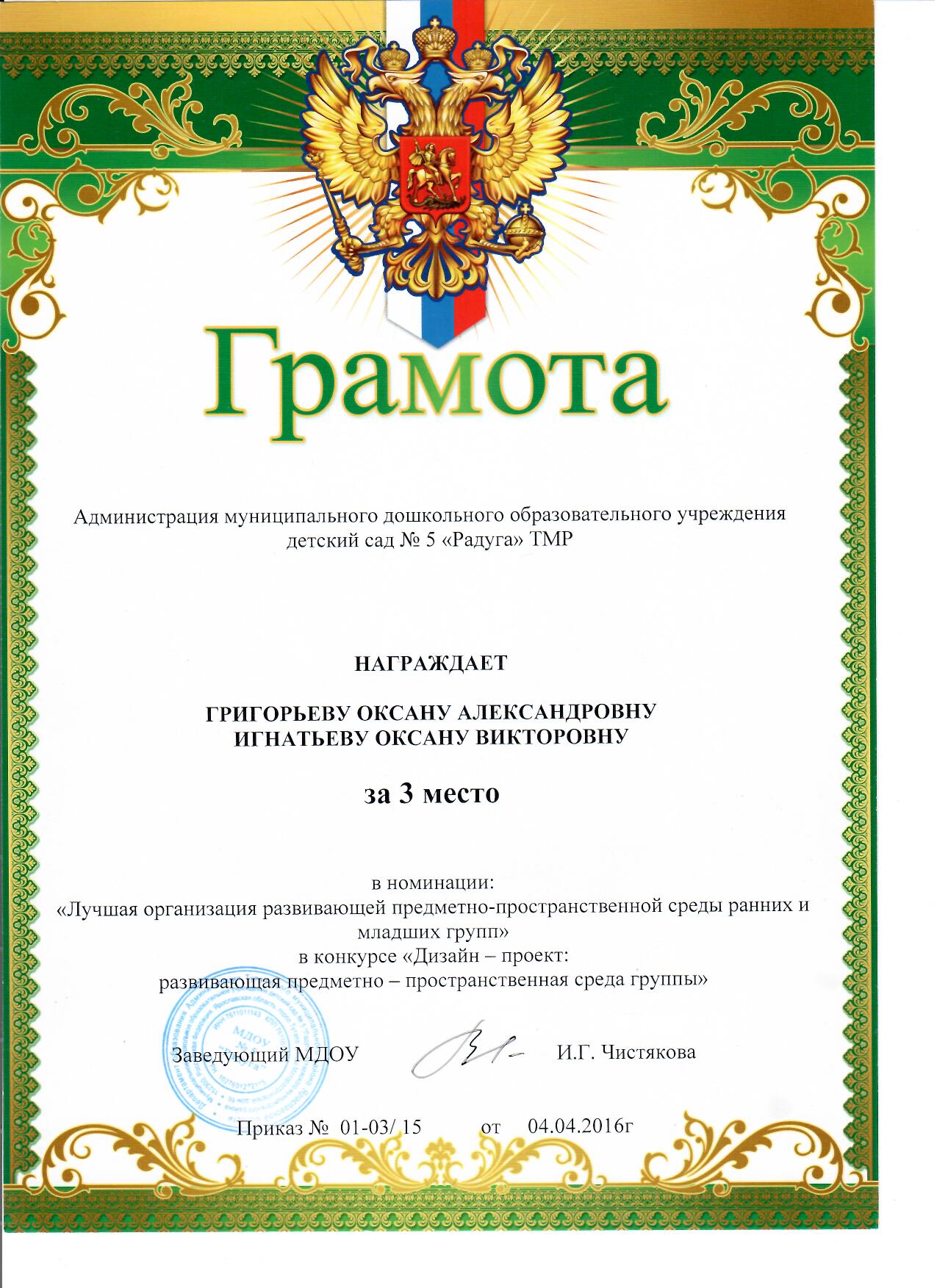 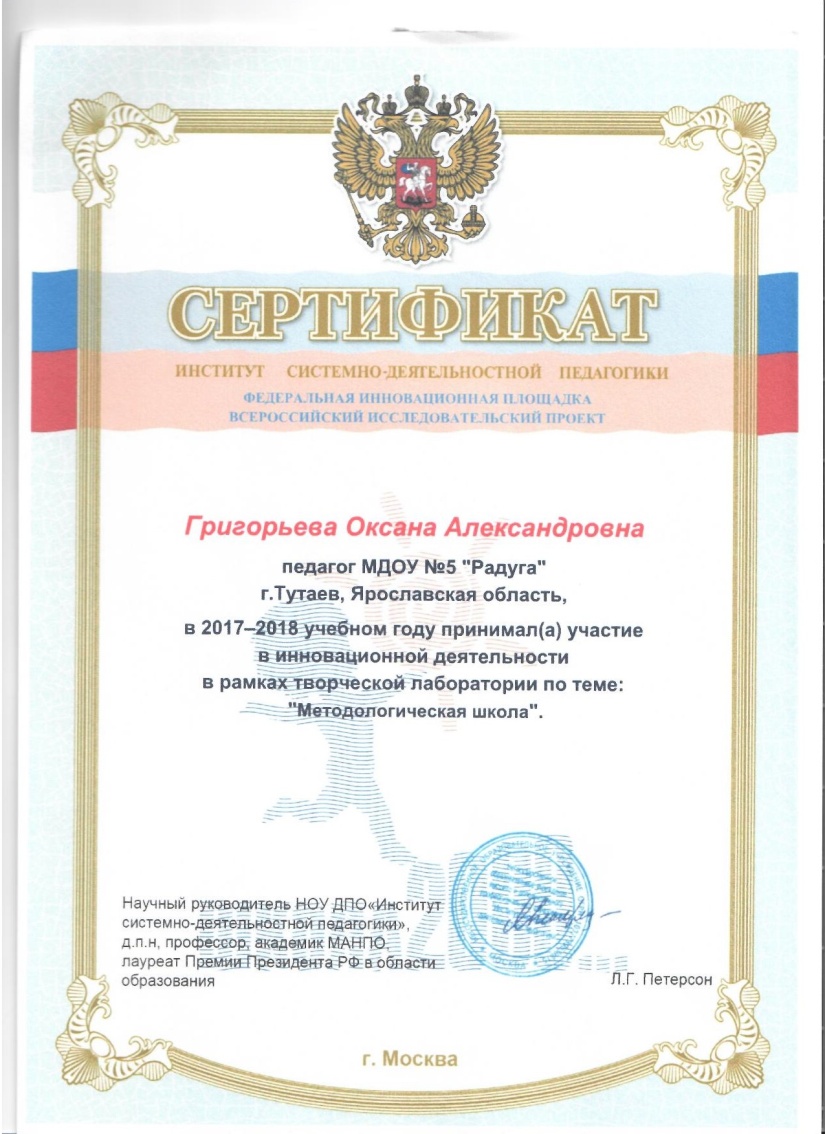 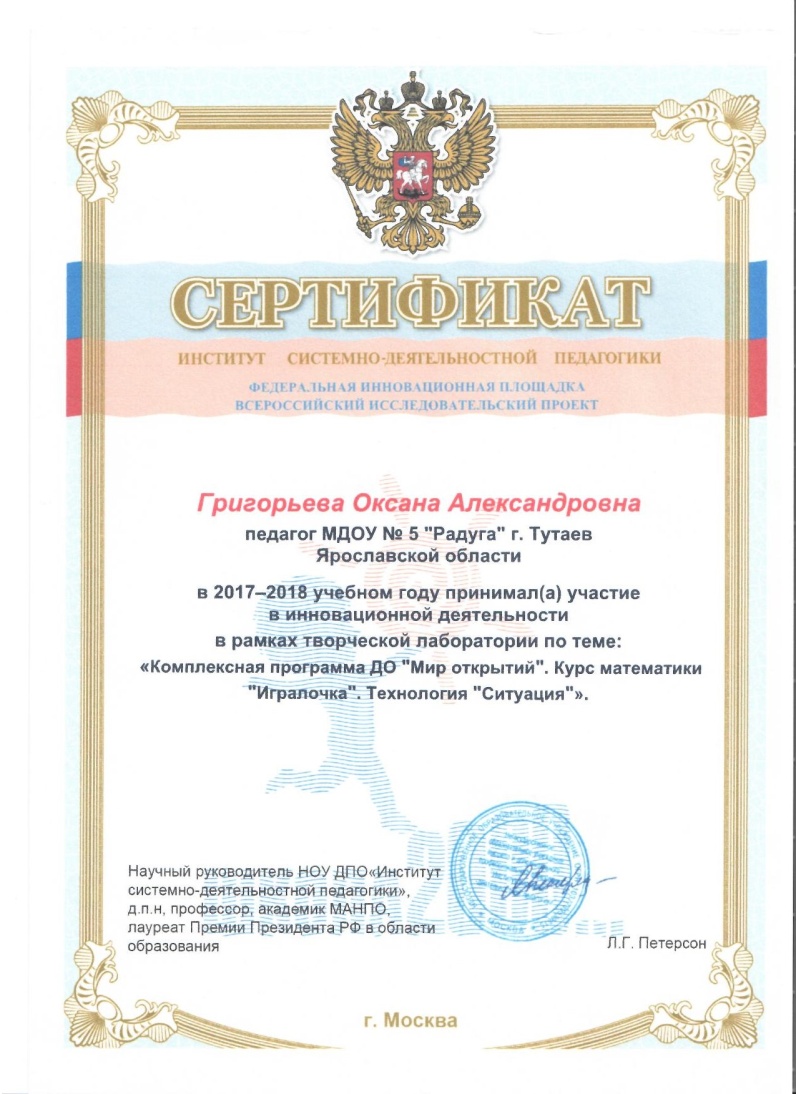 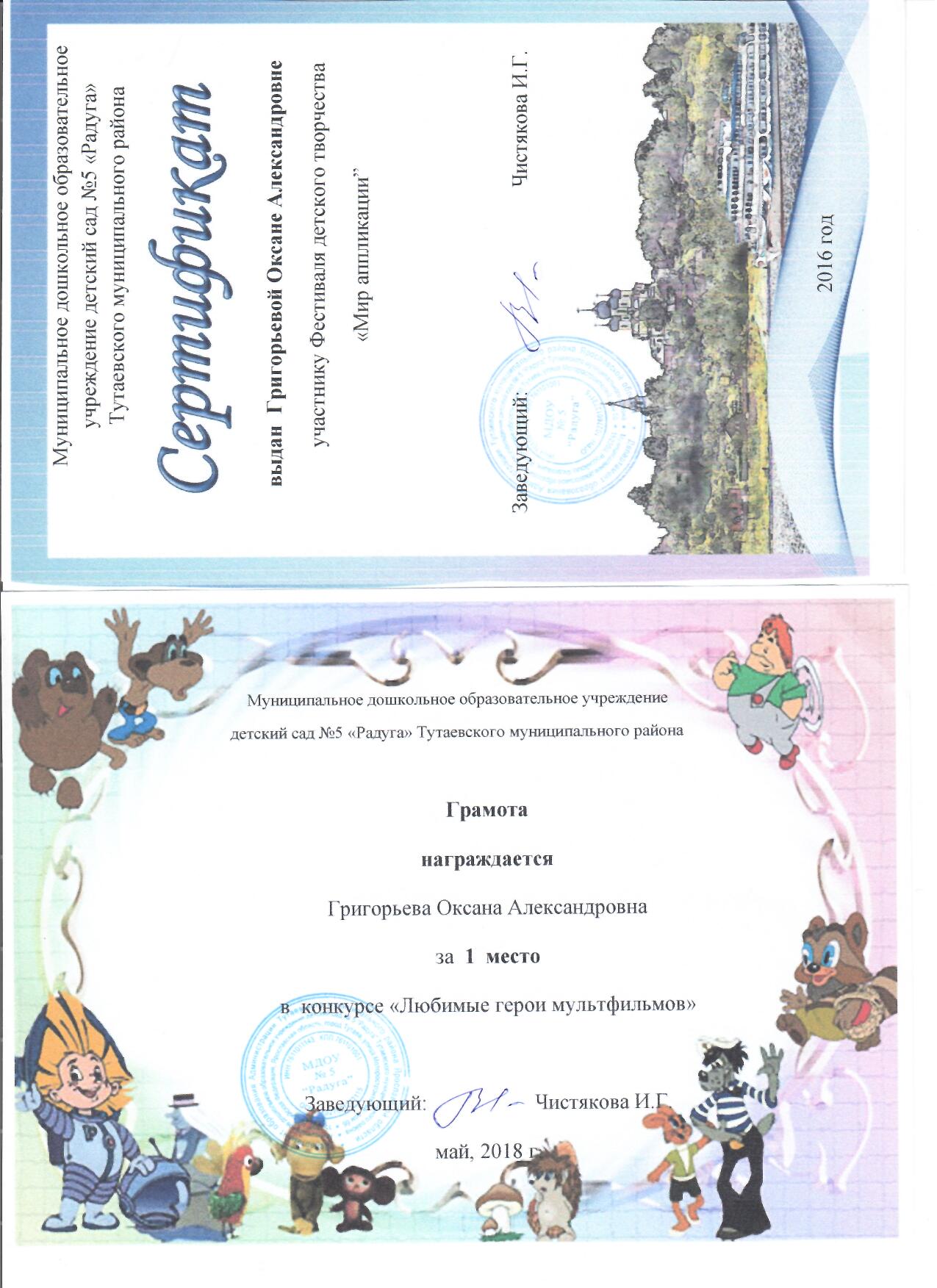 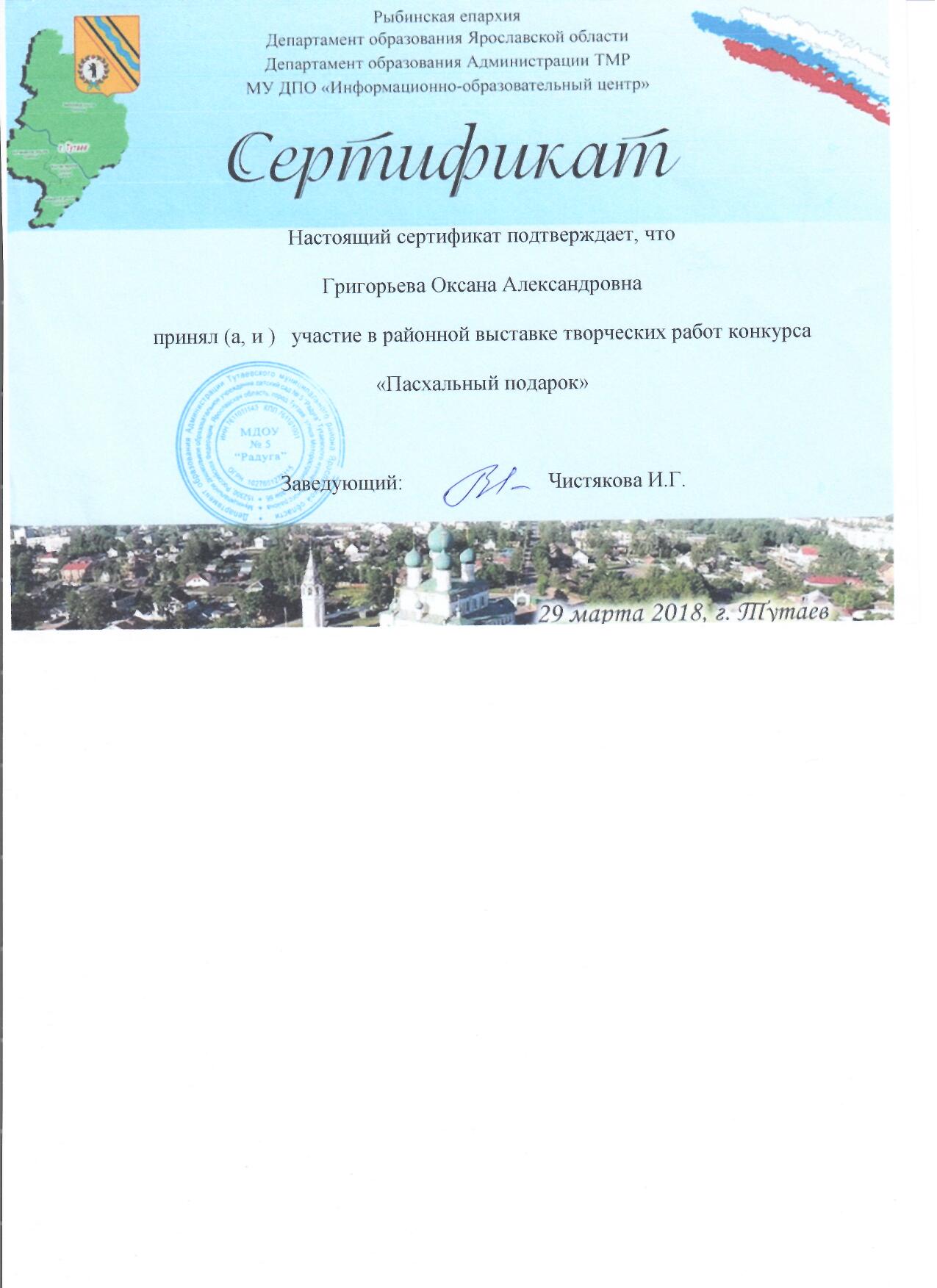 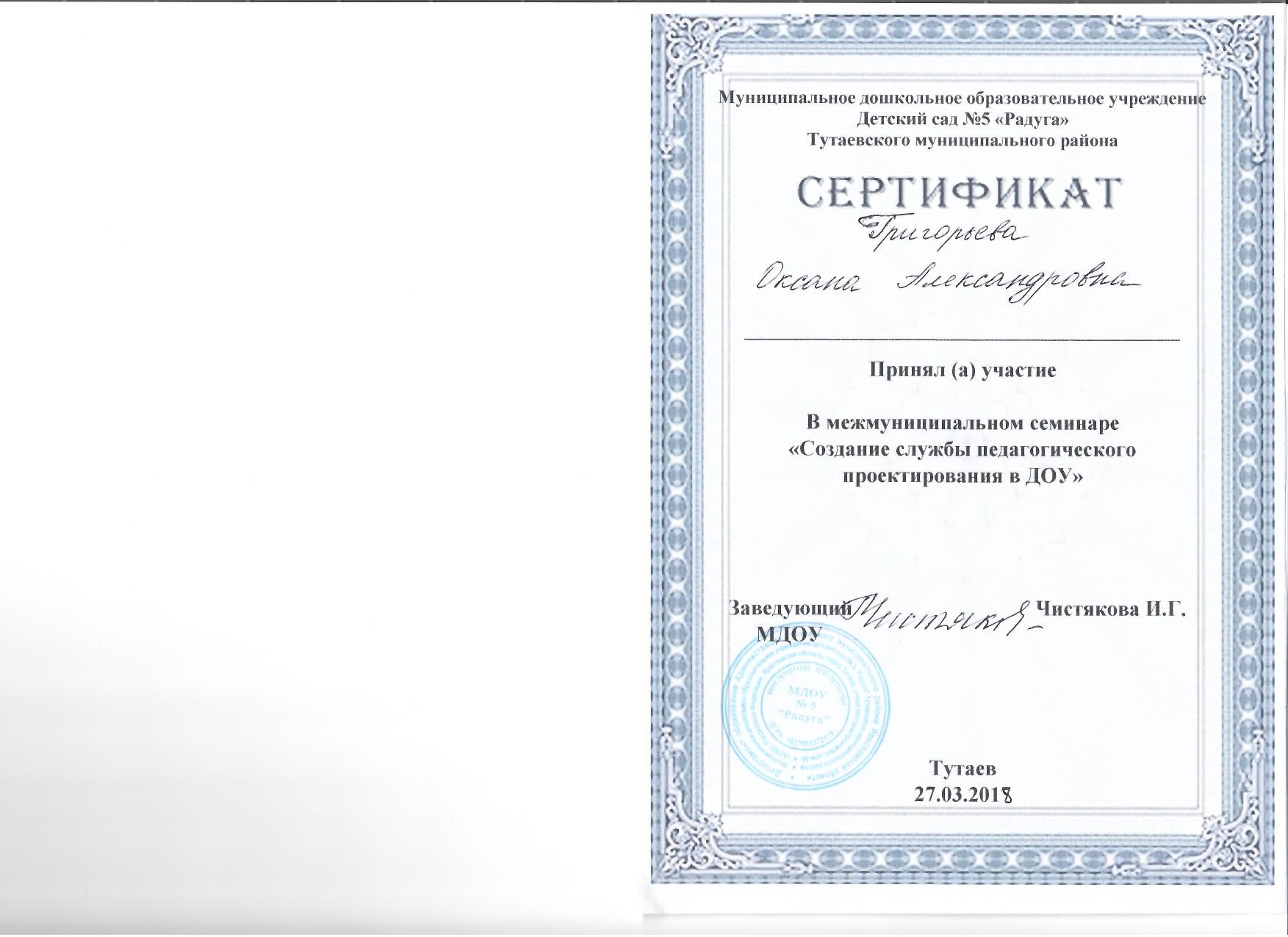 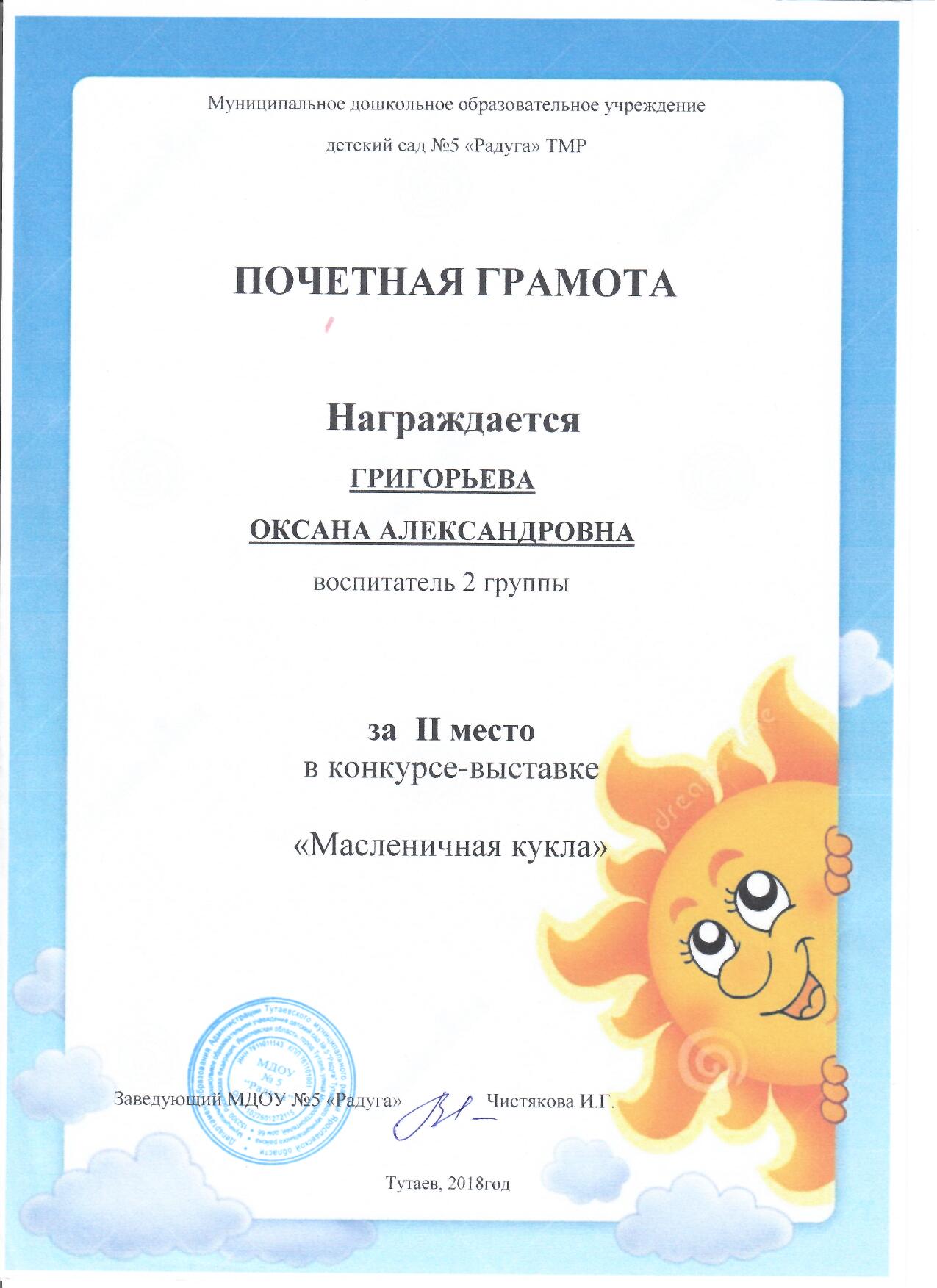 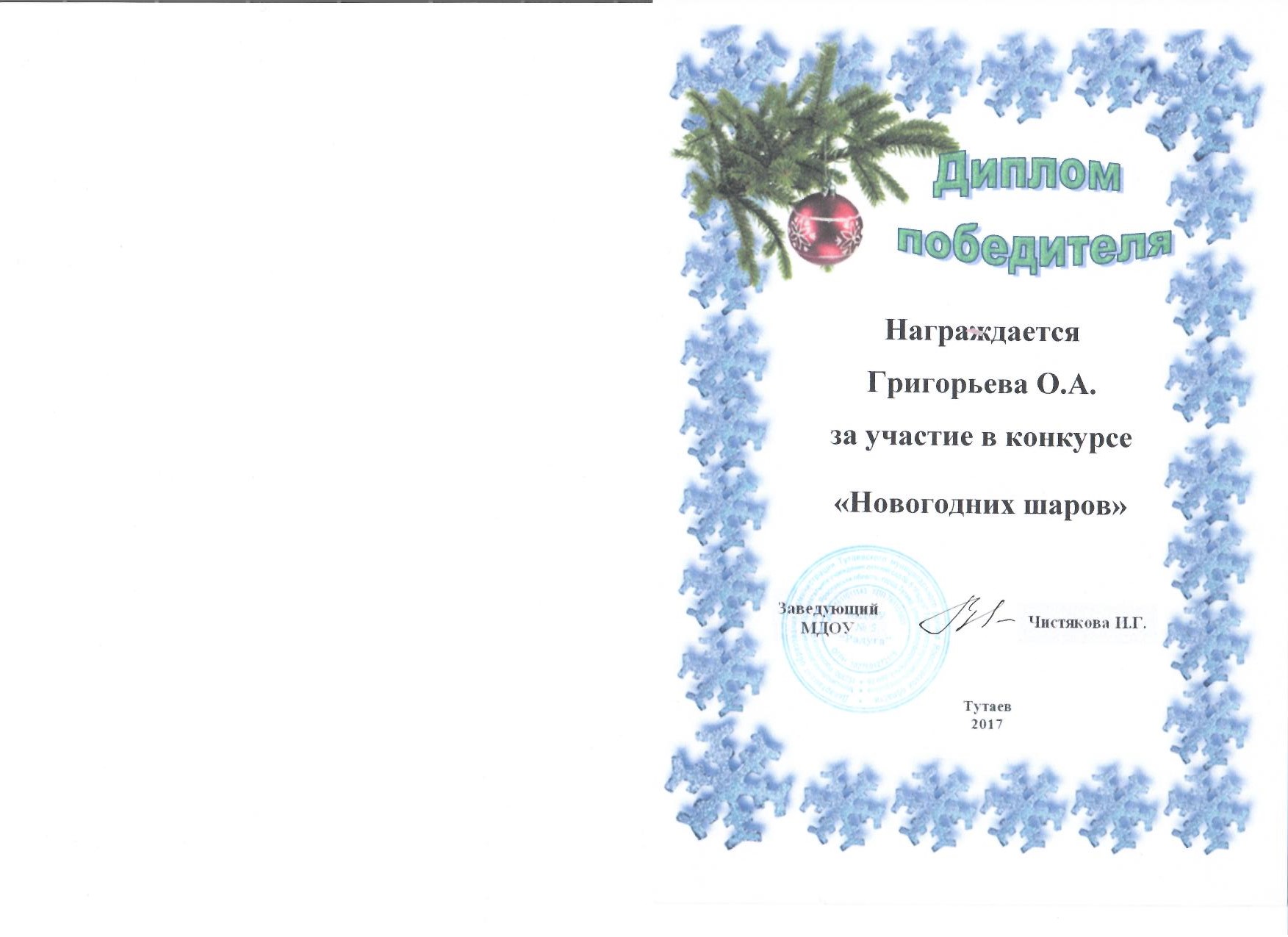 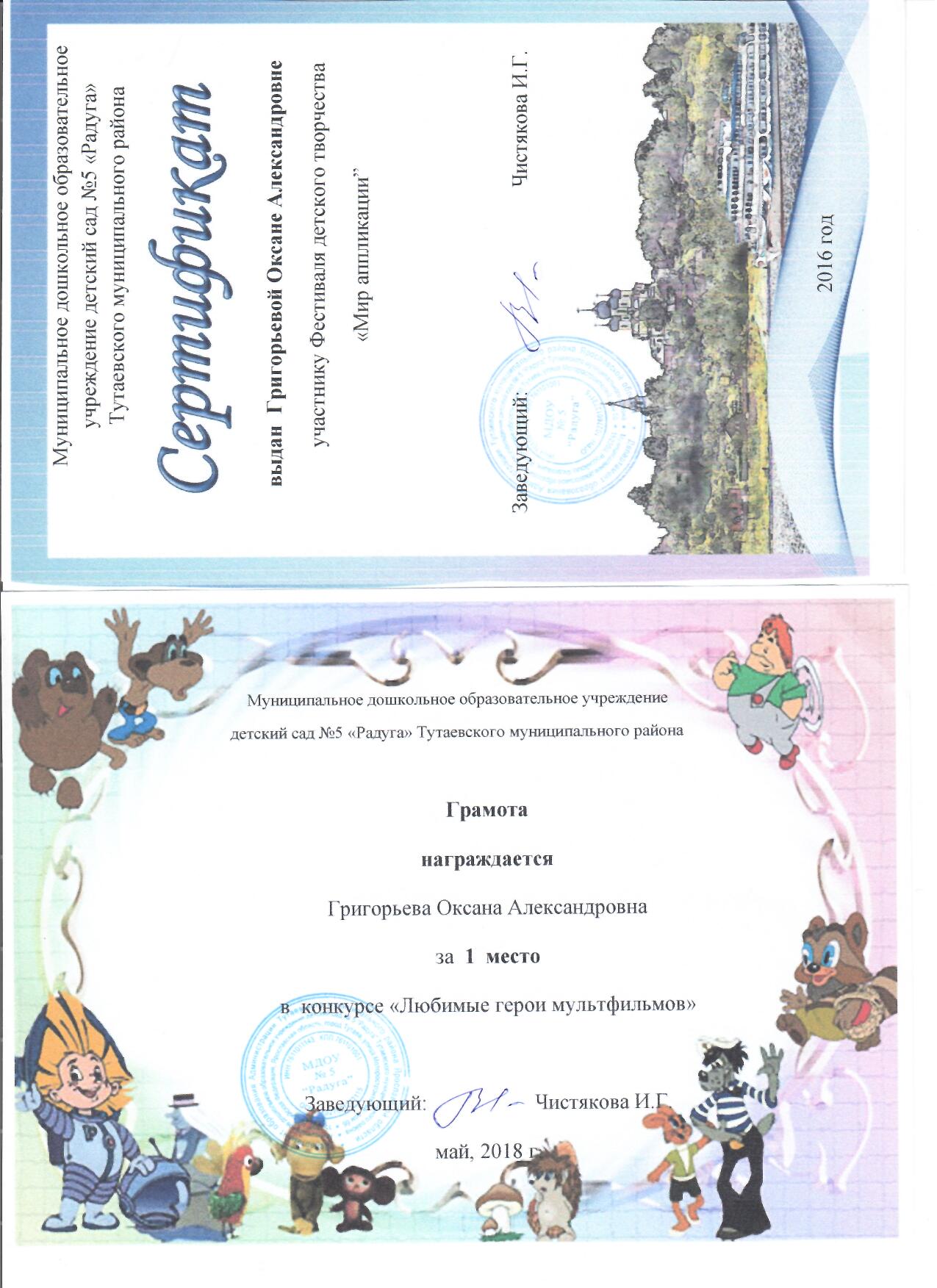